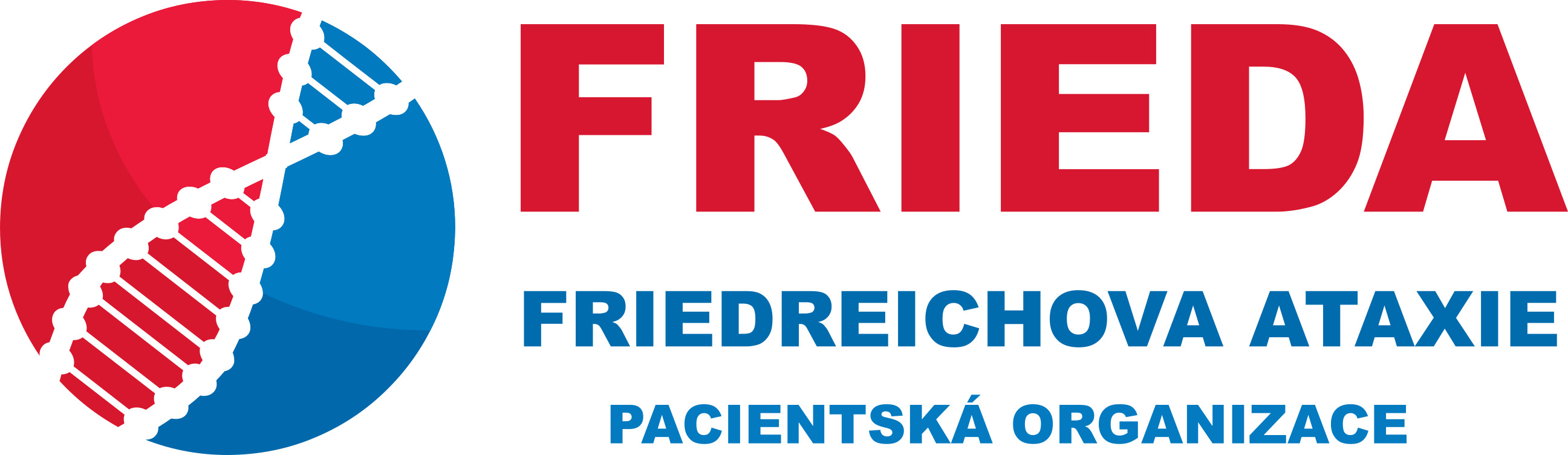 2021
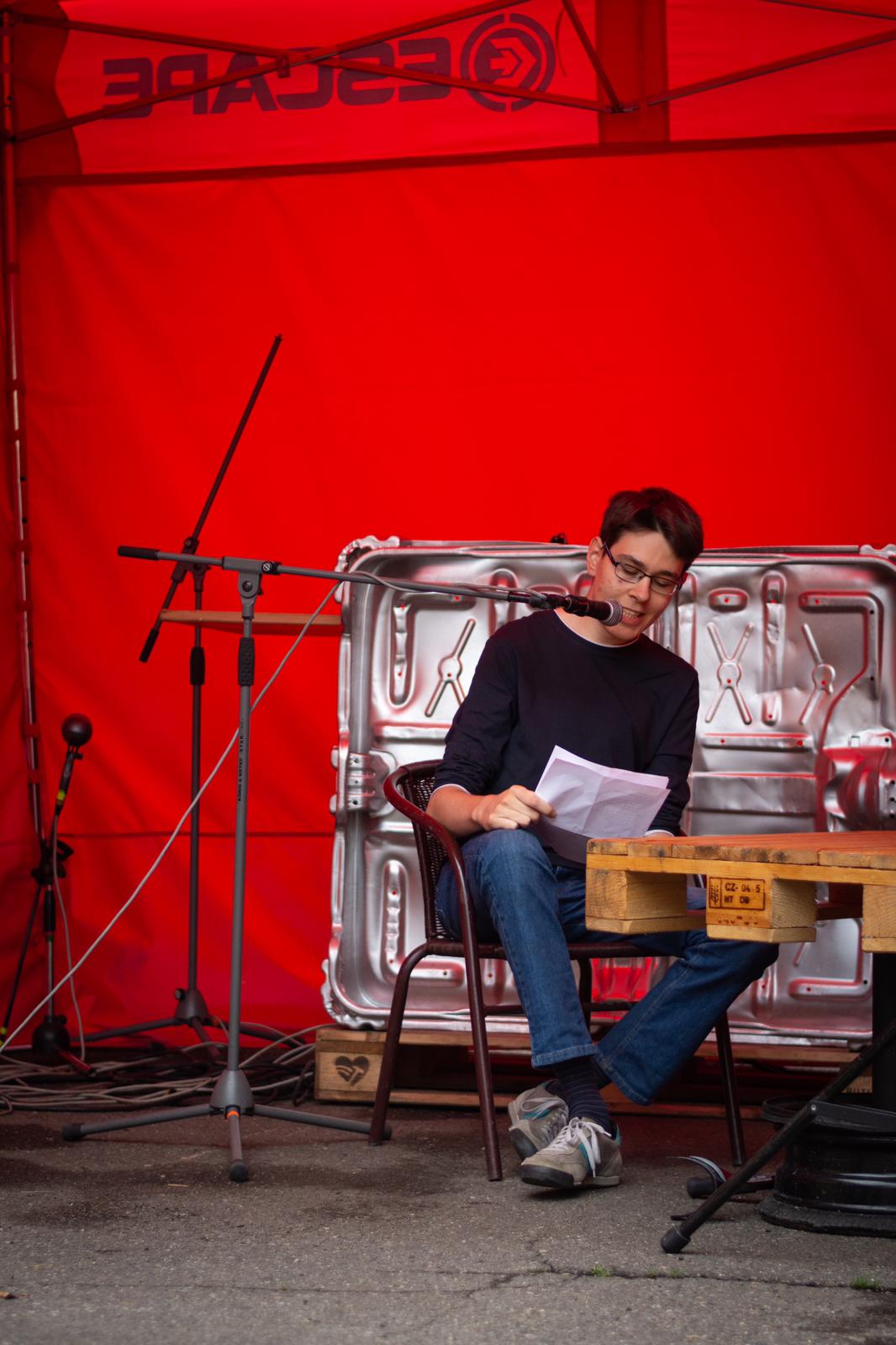 Marek (website)
Šimon
Šimonova diagnóza / Šimon’s diagnosis
Myšlenka PO / Idea of patient organization
Definování úkolů / Goals determination 
Založení spolku / Founding
Hledání dalších pacientů / Looking for more patients
Tvorba webových stránek / Creation of website
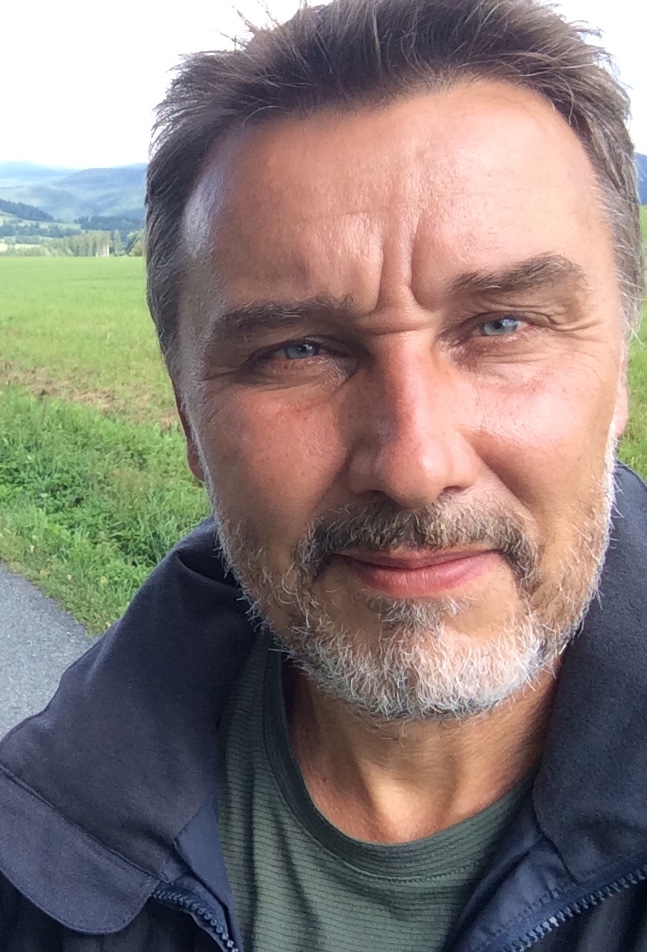 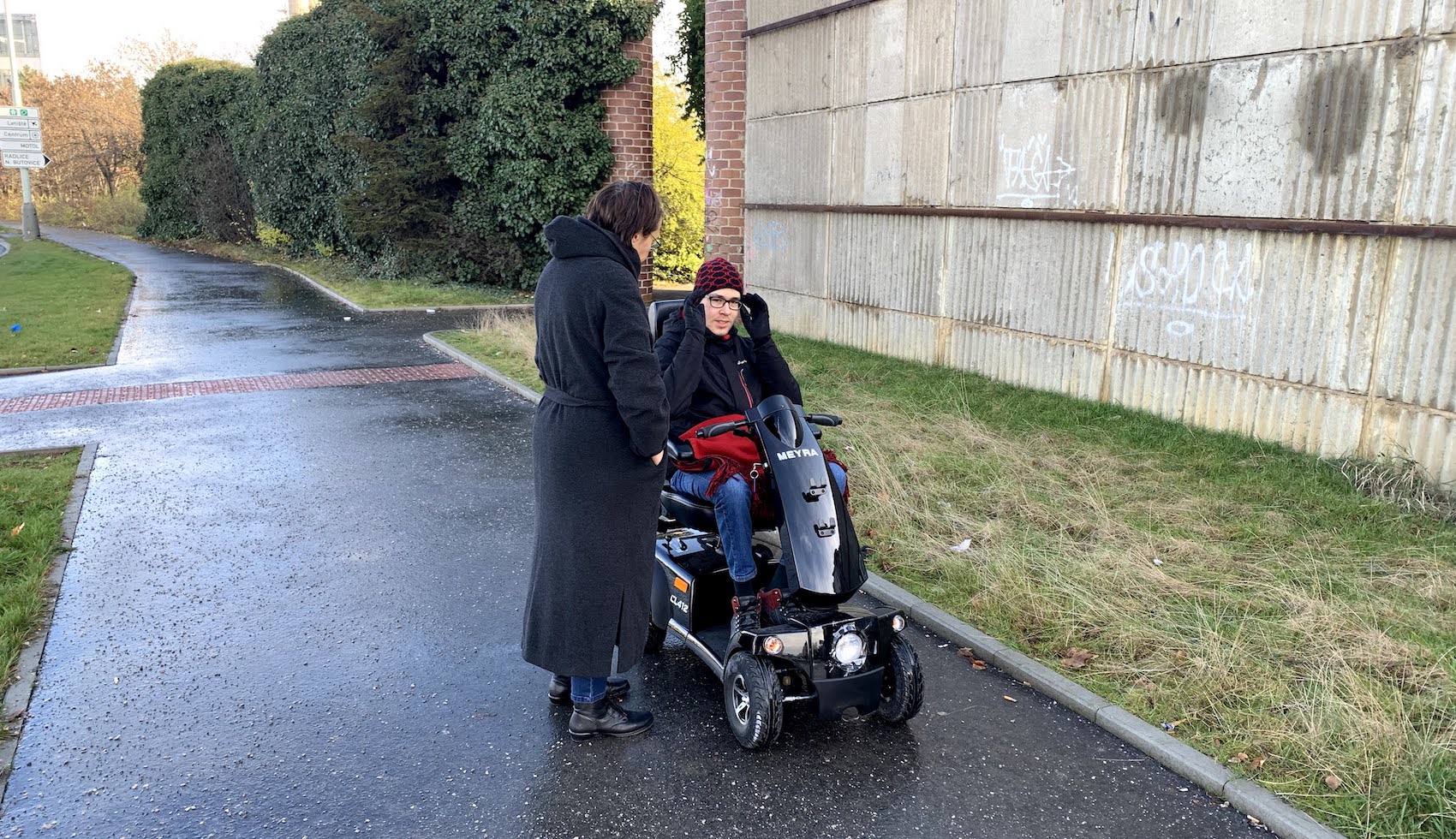 Zakladatelé / Founders
Michaela Houšková & Vladimír Houška
Tomáš Hladík
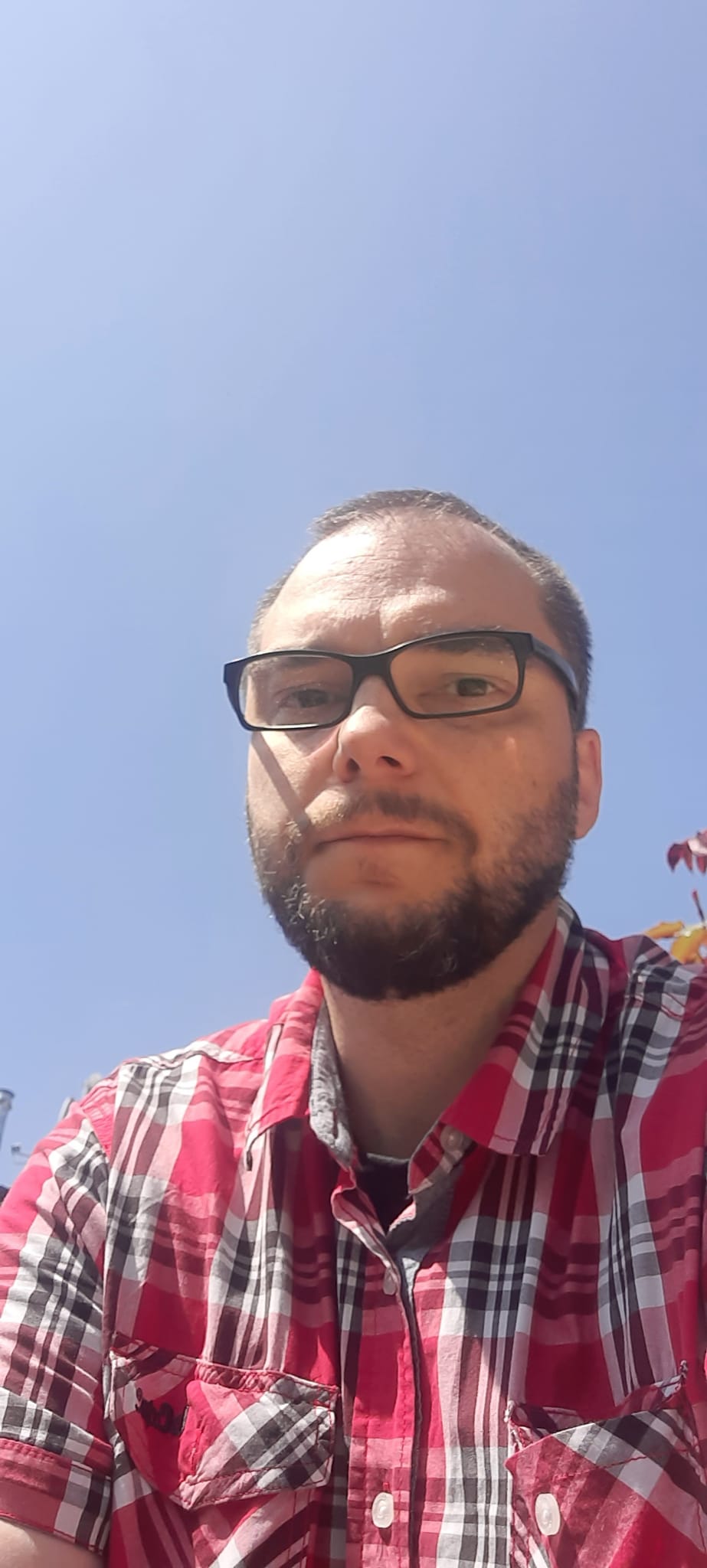 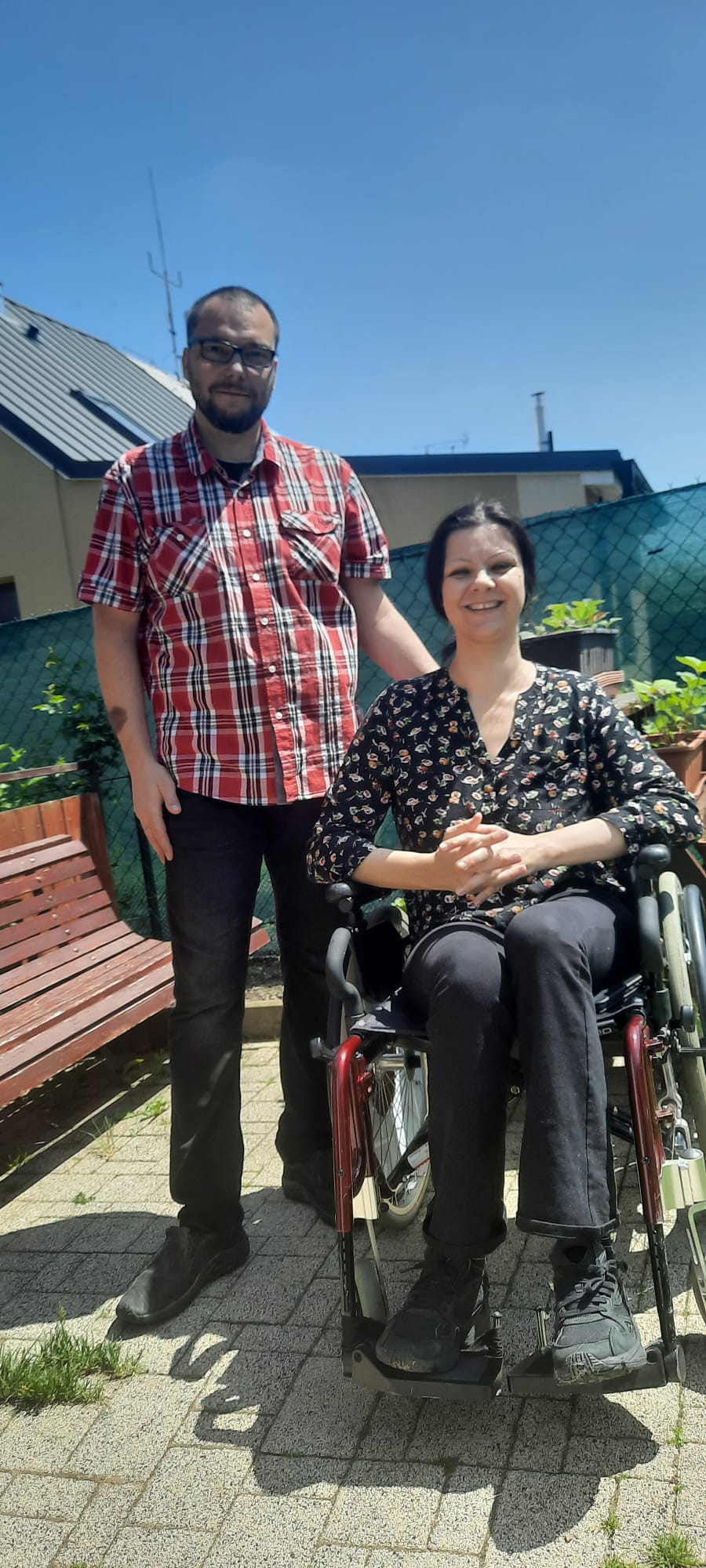 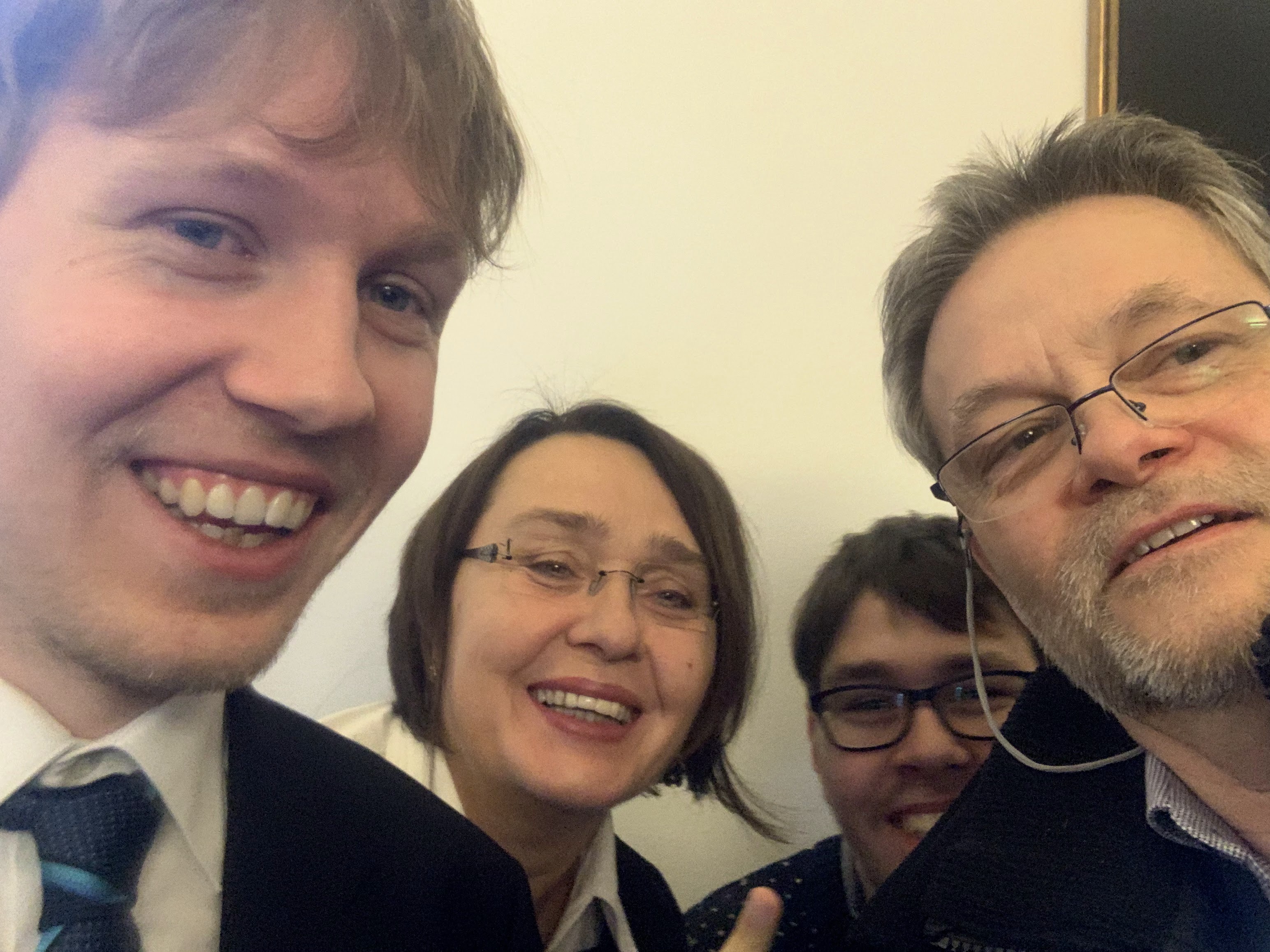 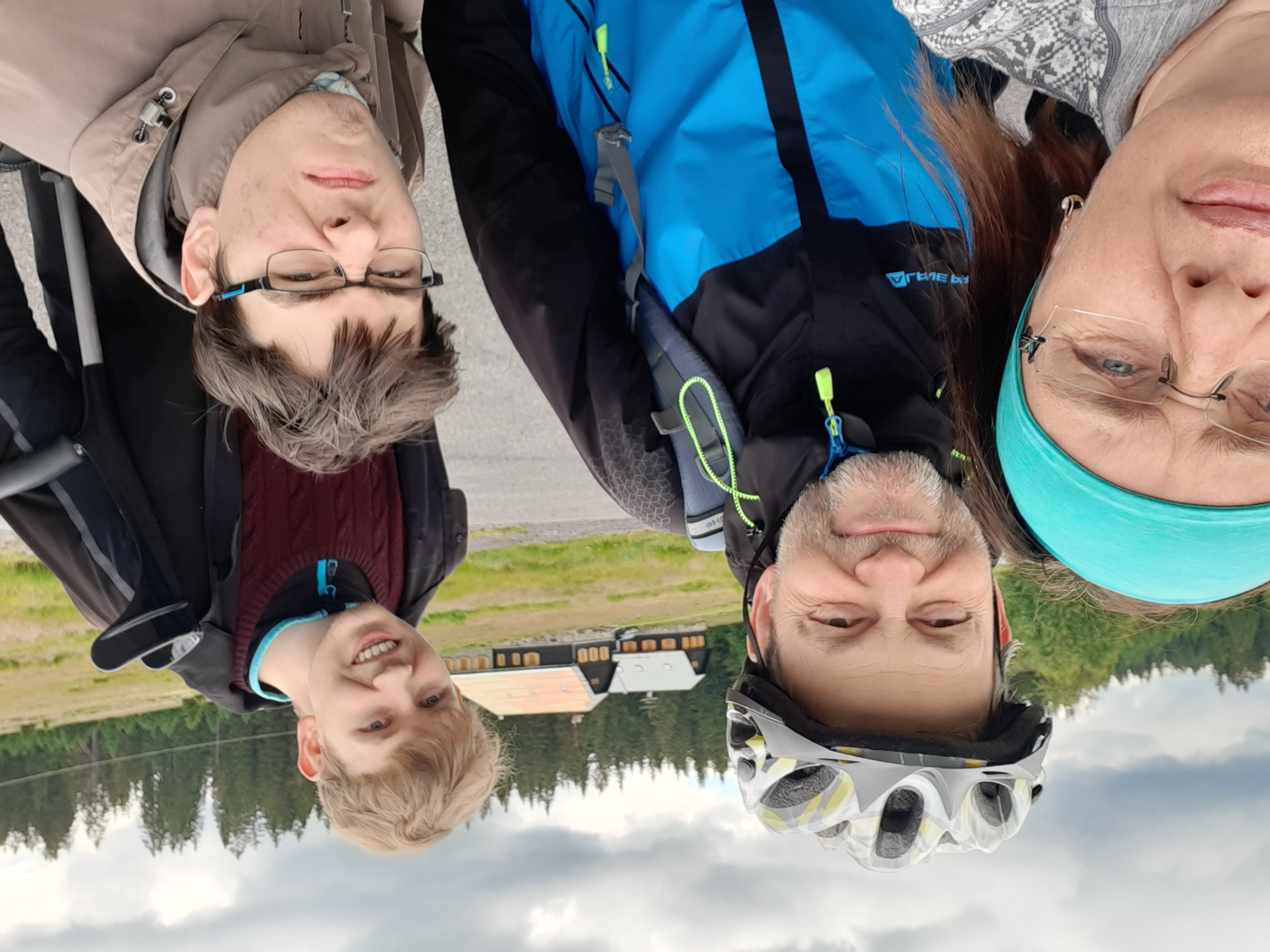 2022
Vytvoření pracovního týmu / Work team estabilishment
Získávání finančních prostředků / Fundraising
Členství v asociacích / Membership in associations
Setkávání členů / Meetings of members
Lenka (Supervision)
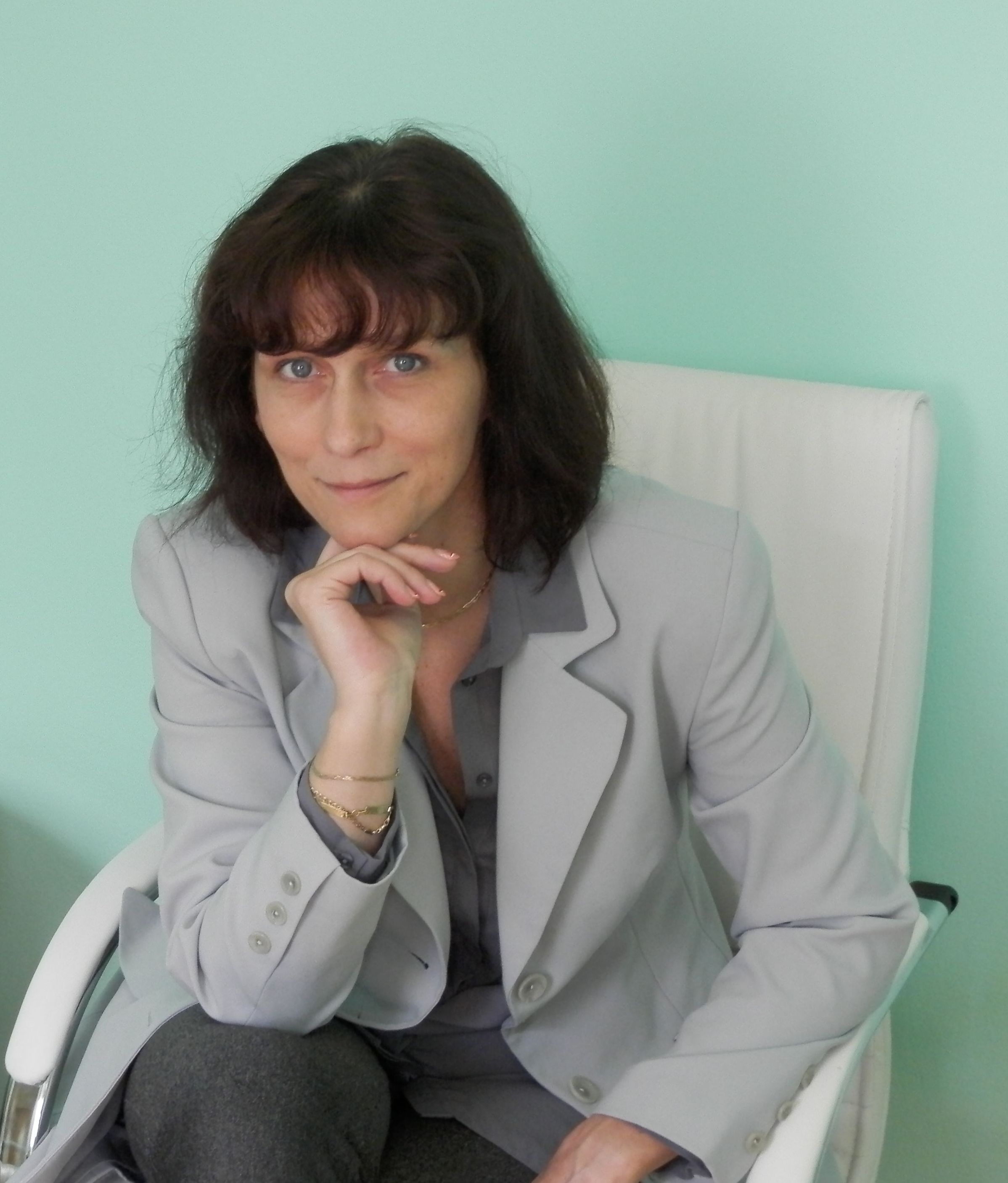 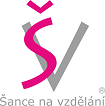 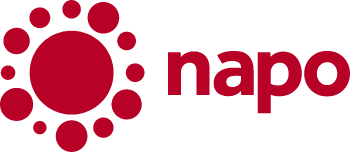 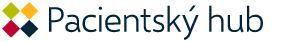 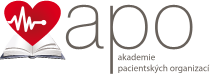 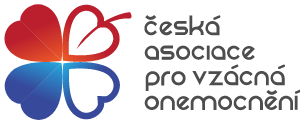 Pracovní tým / Our team
Peťa
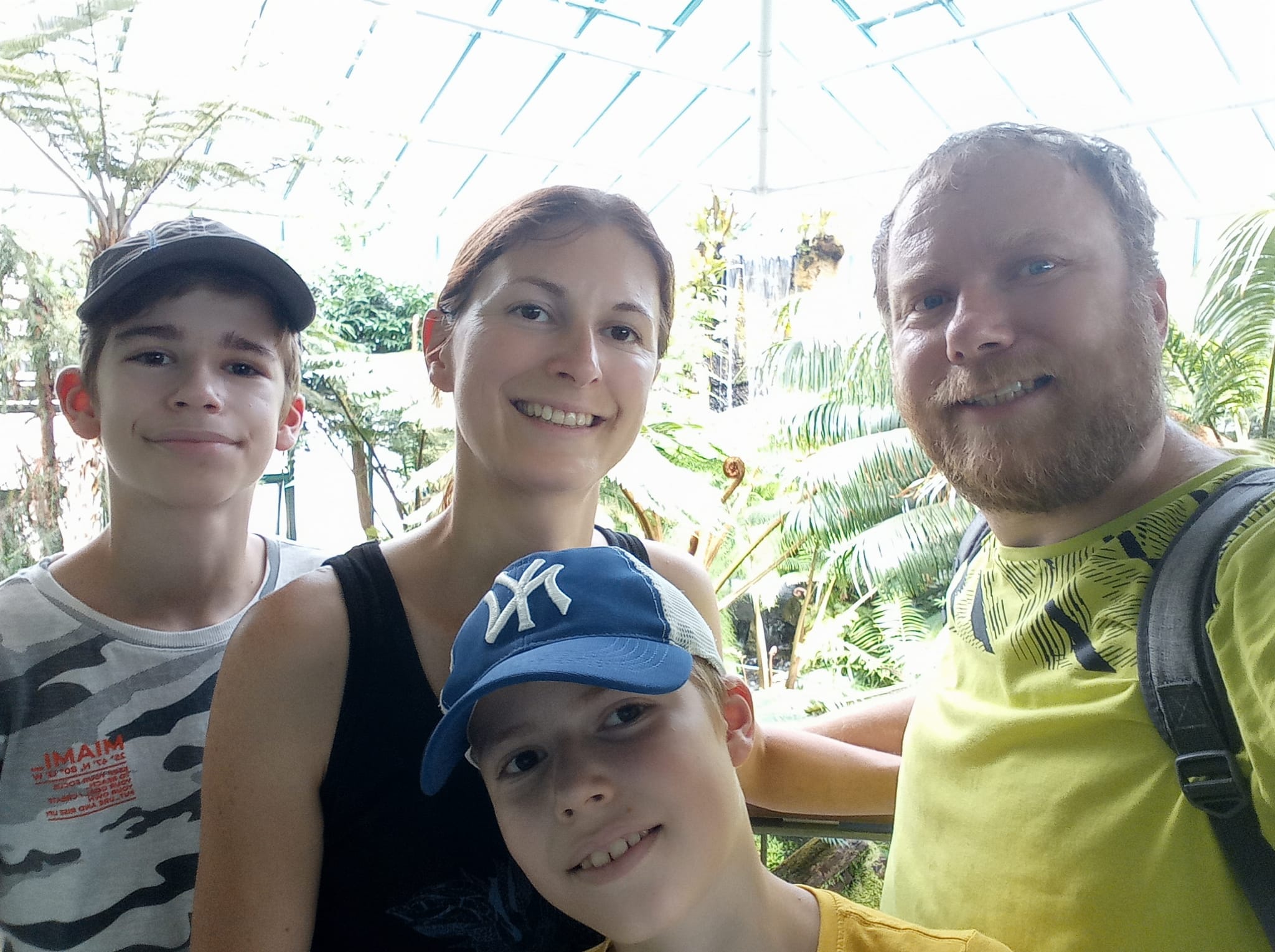 Monča
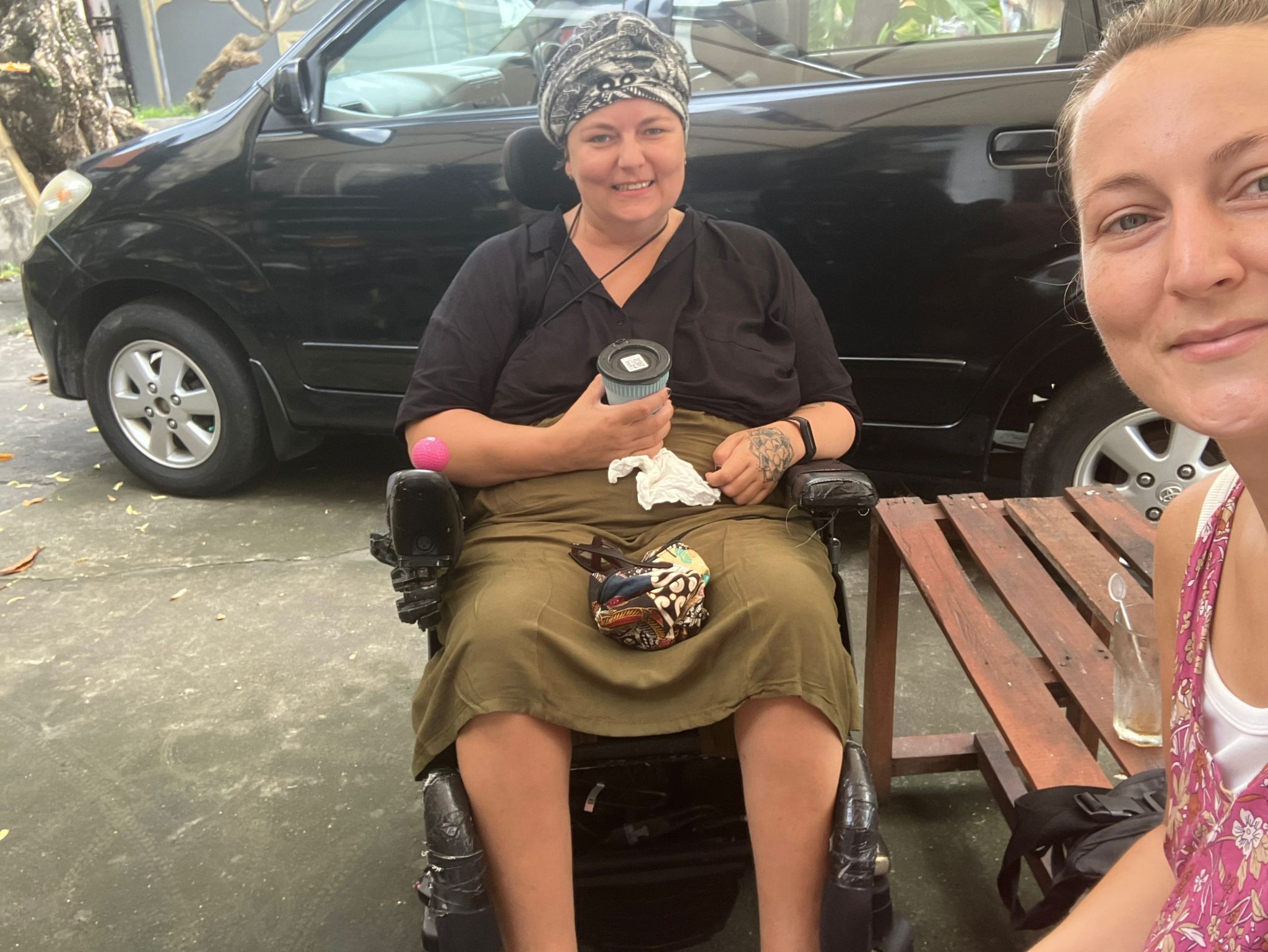 Kuba
Tom
Míša
Vláďa
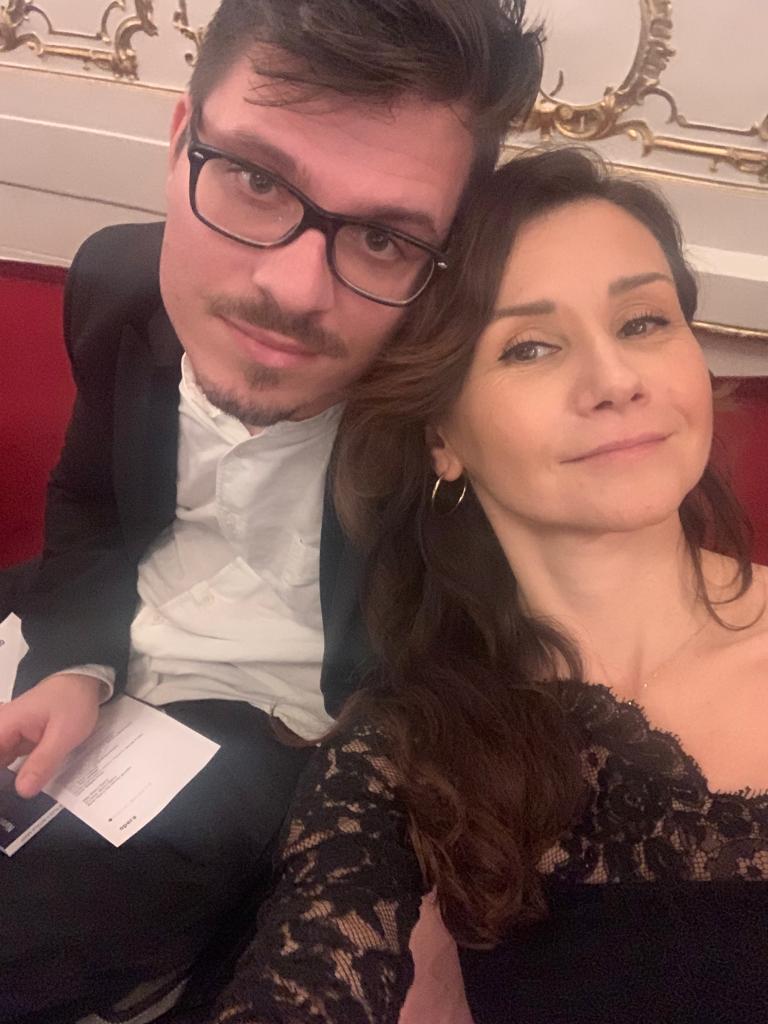 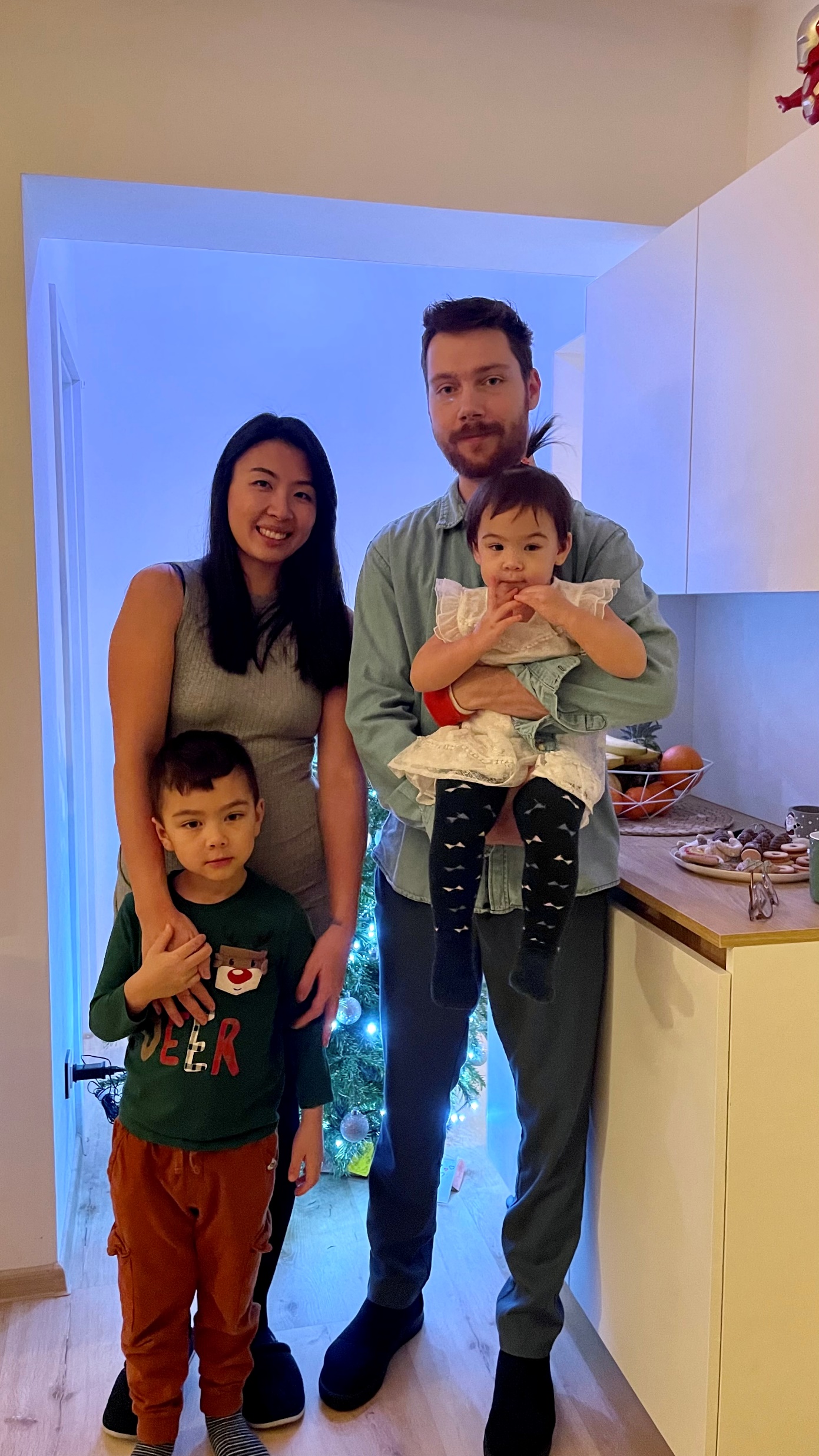 Lenka
Kuba
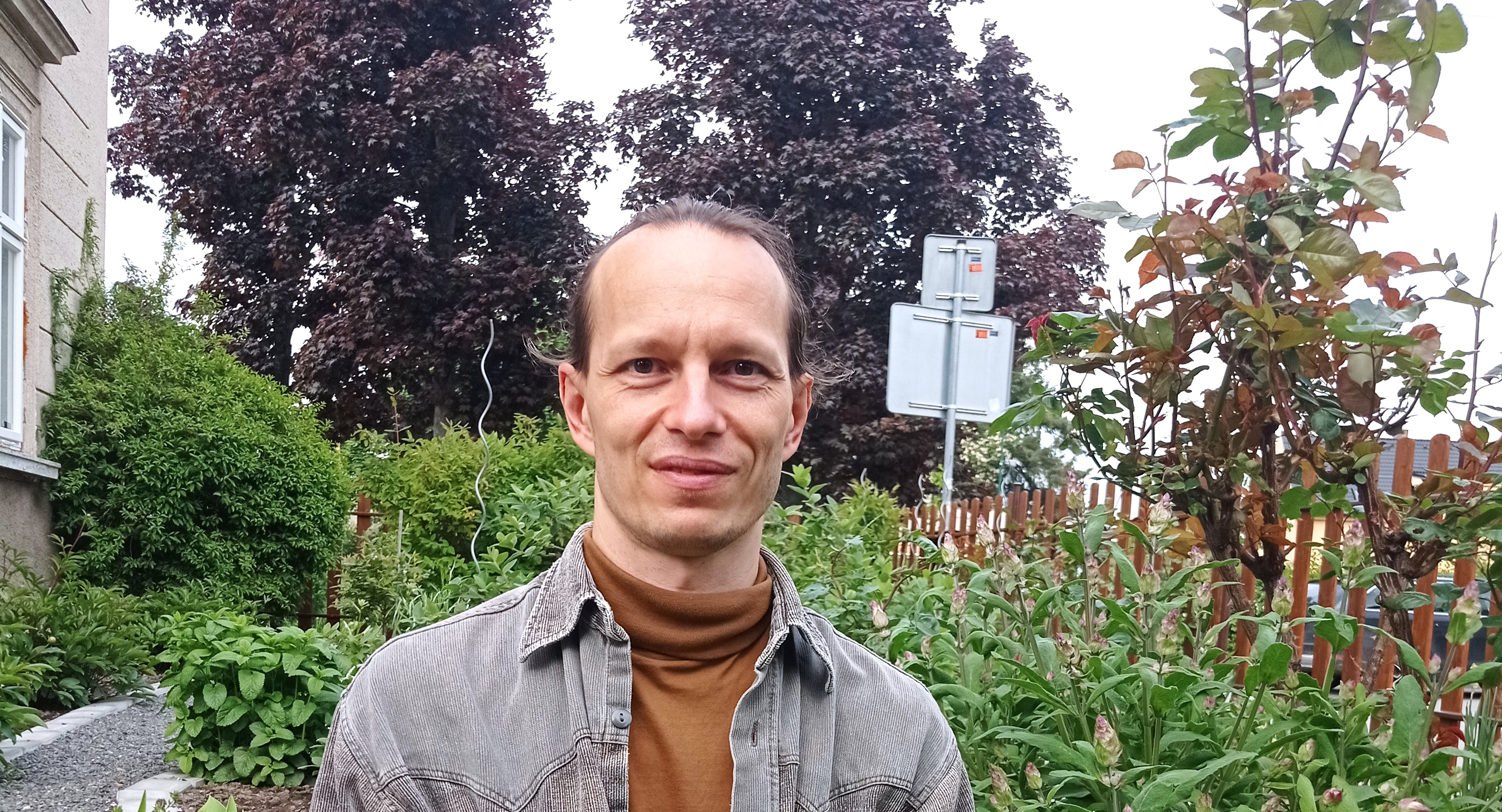 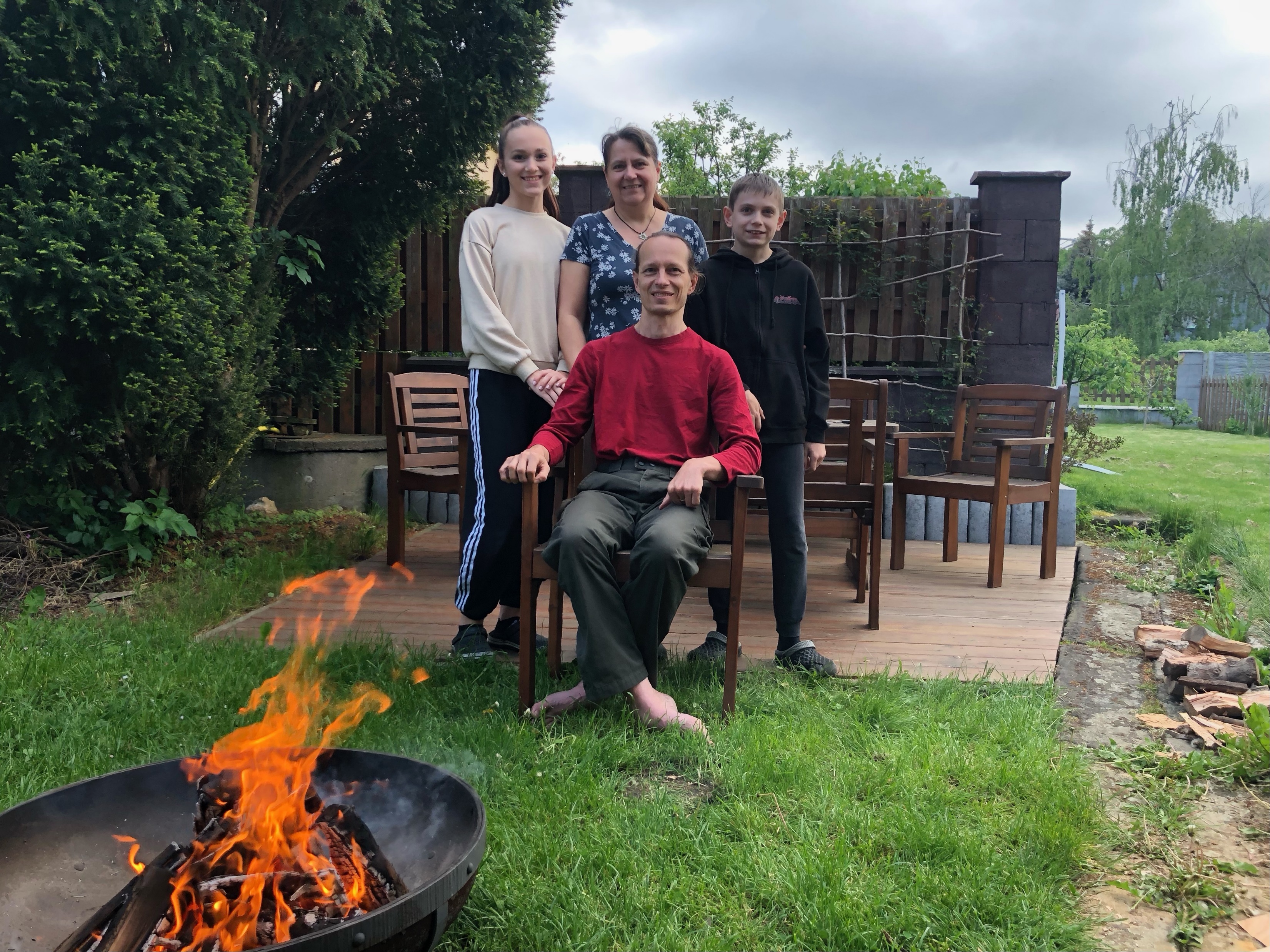 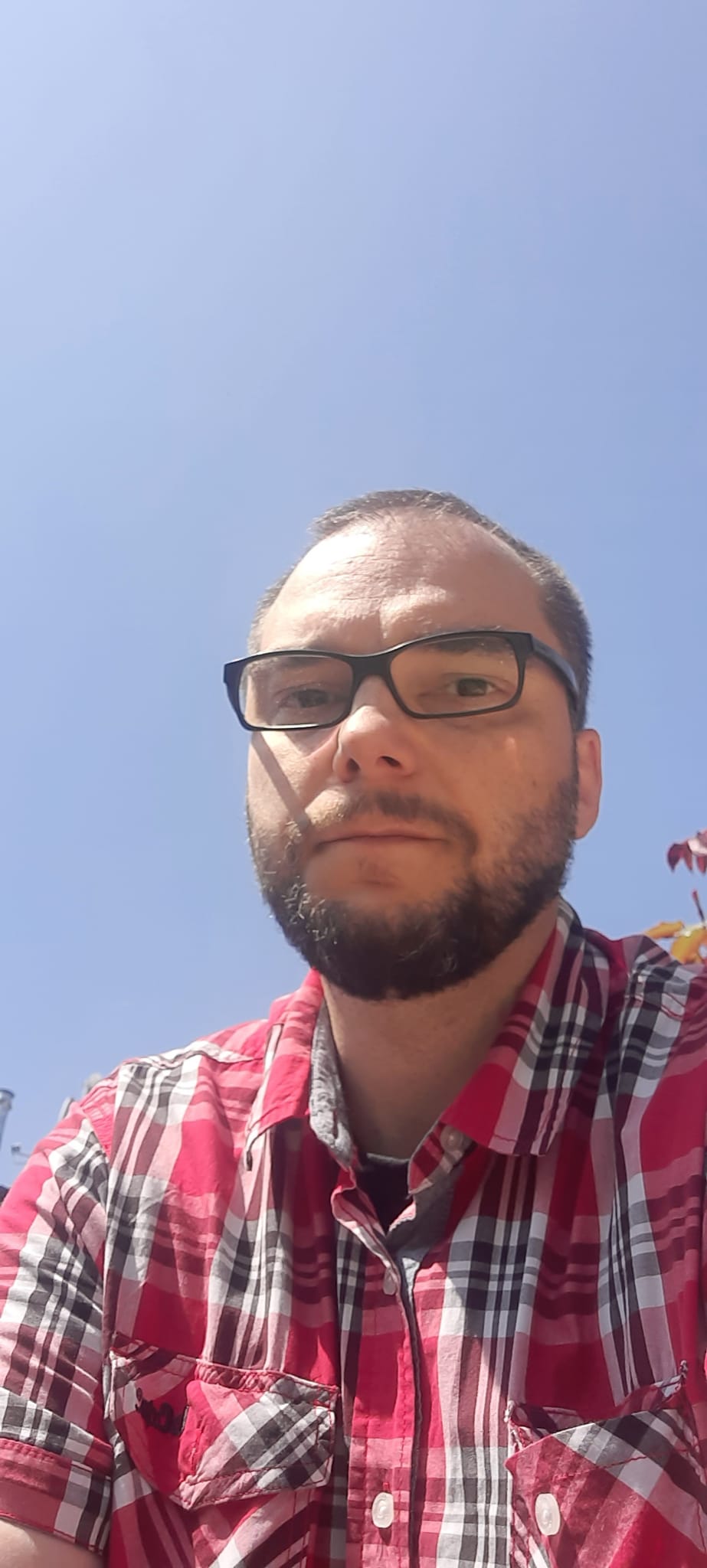 Tomáš
Setkávání členů / Meetings of members
První setkání / Preliminary meeting
Gastrothon 2022 / Charity run Gastrothon 2022
1. velké setkání / 1st meeting
Vánoční večírek / Christmas party
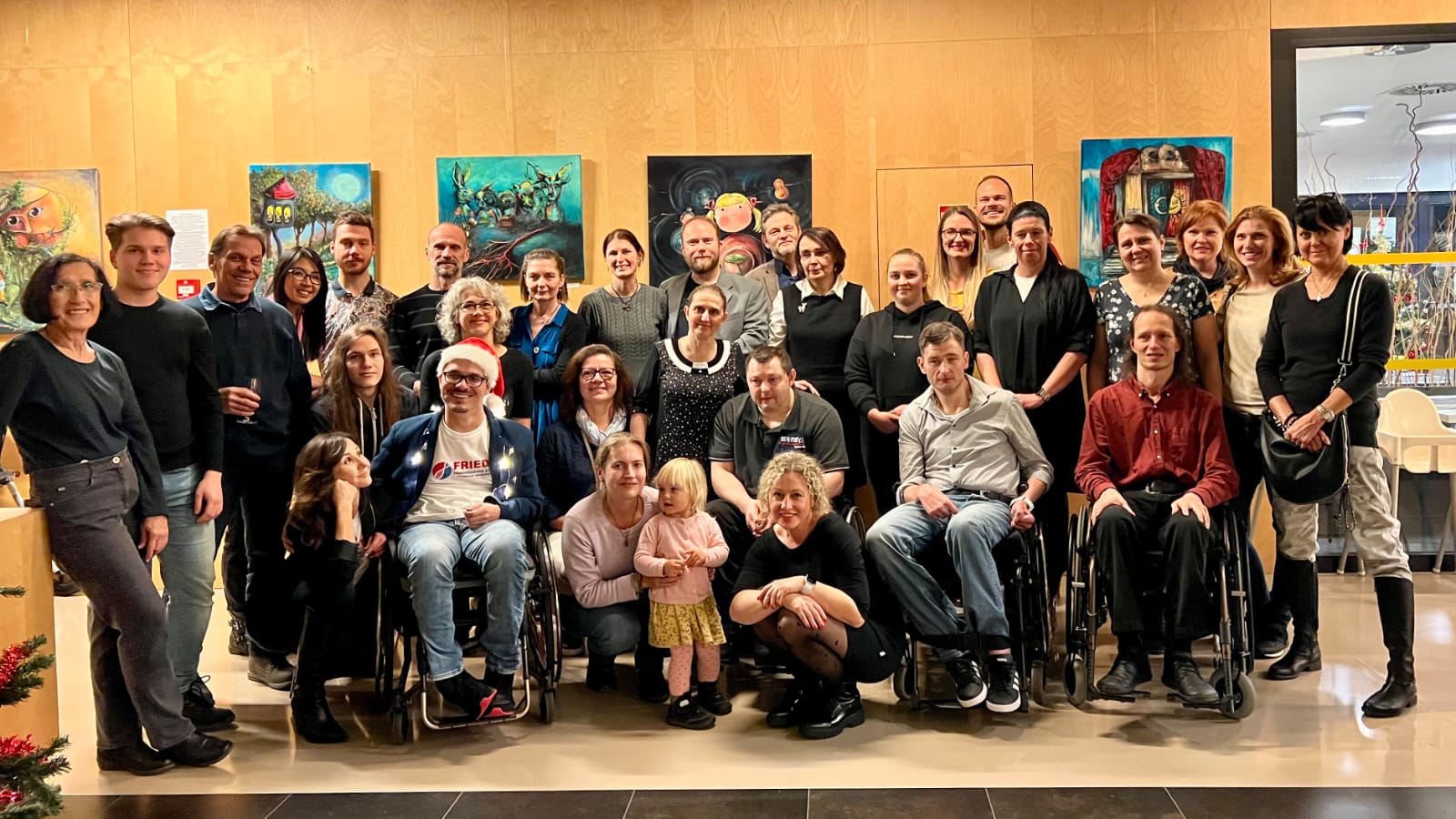 Christmas party
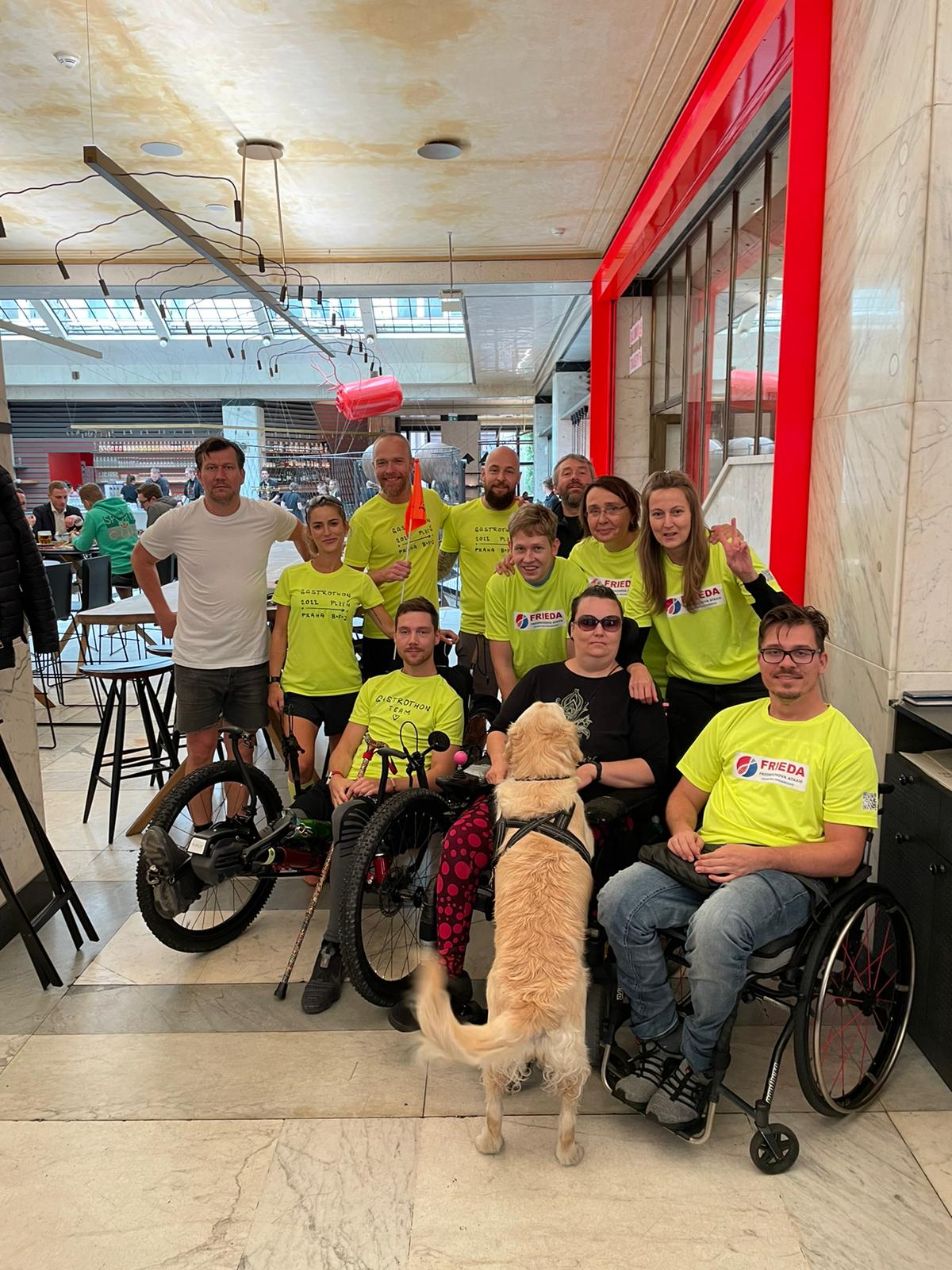 Gastrothon 2022
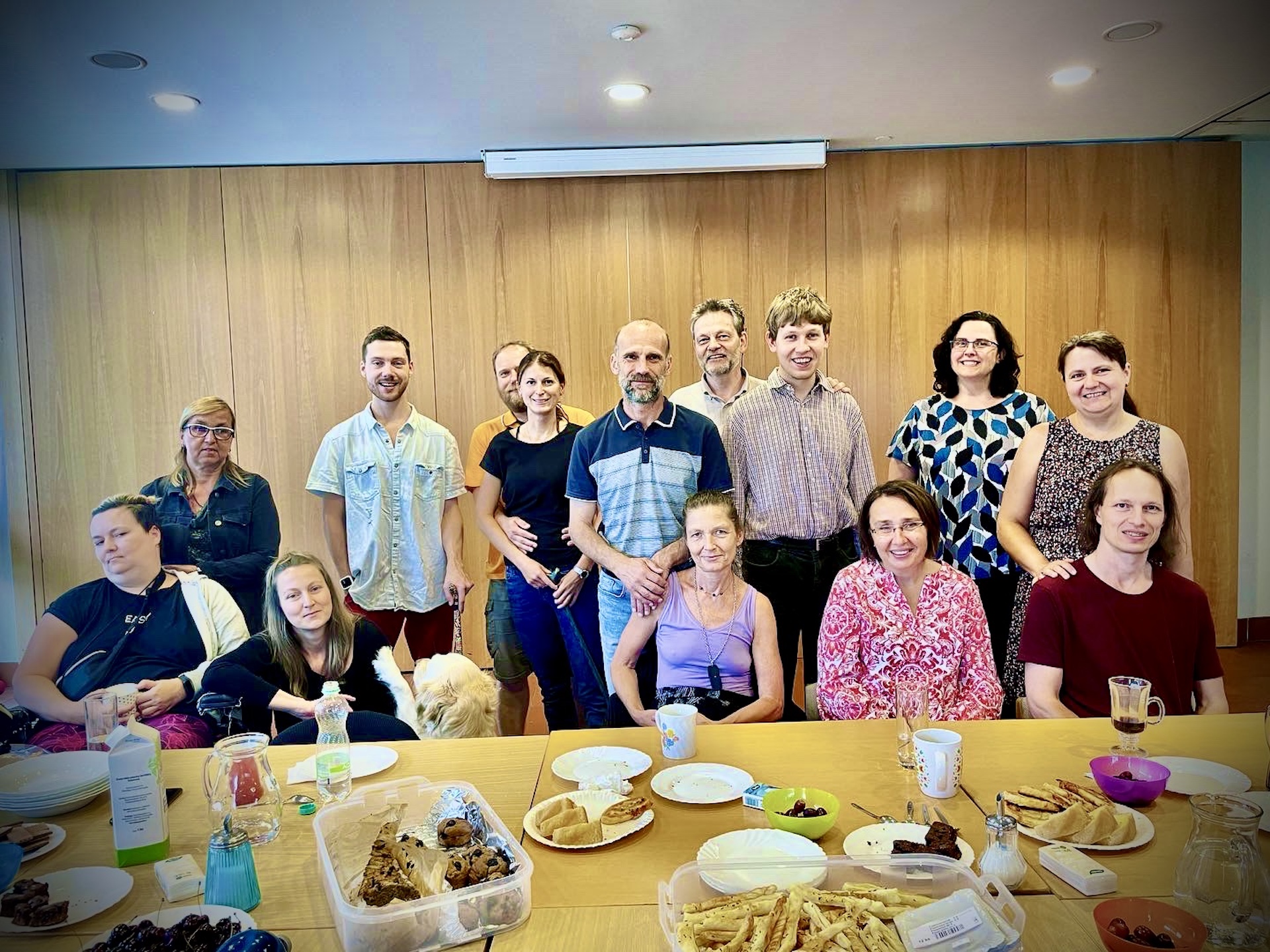 Preliminary meeting
1st meeting: Doksy 2022
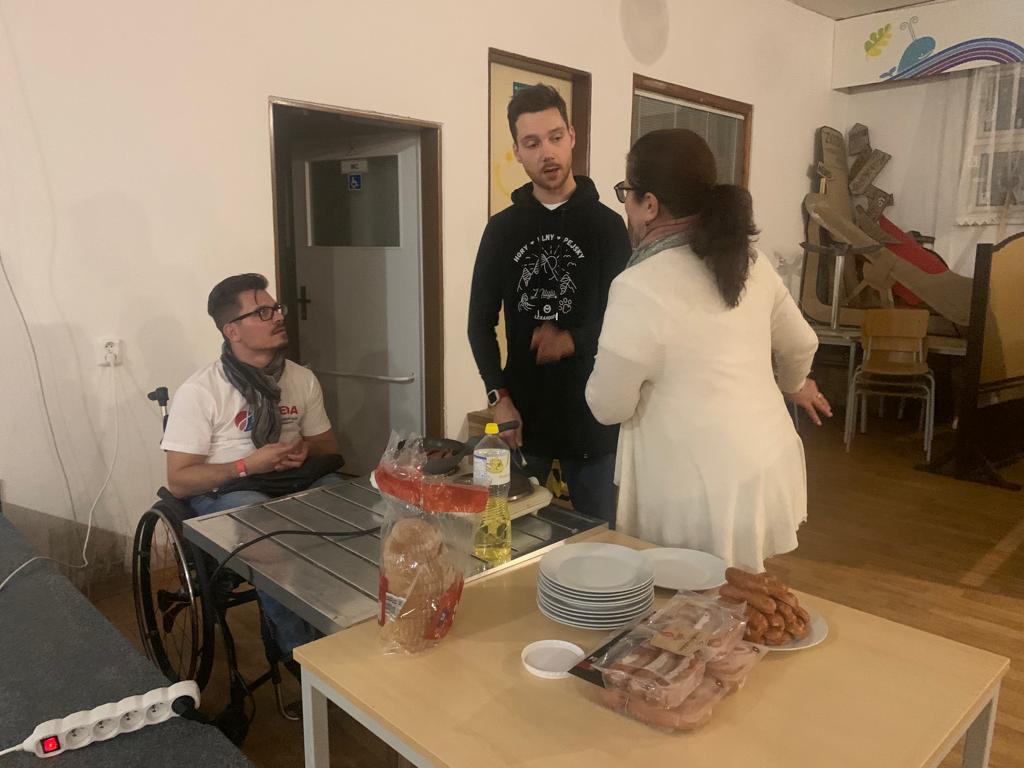 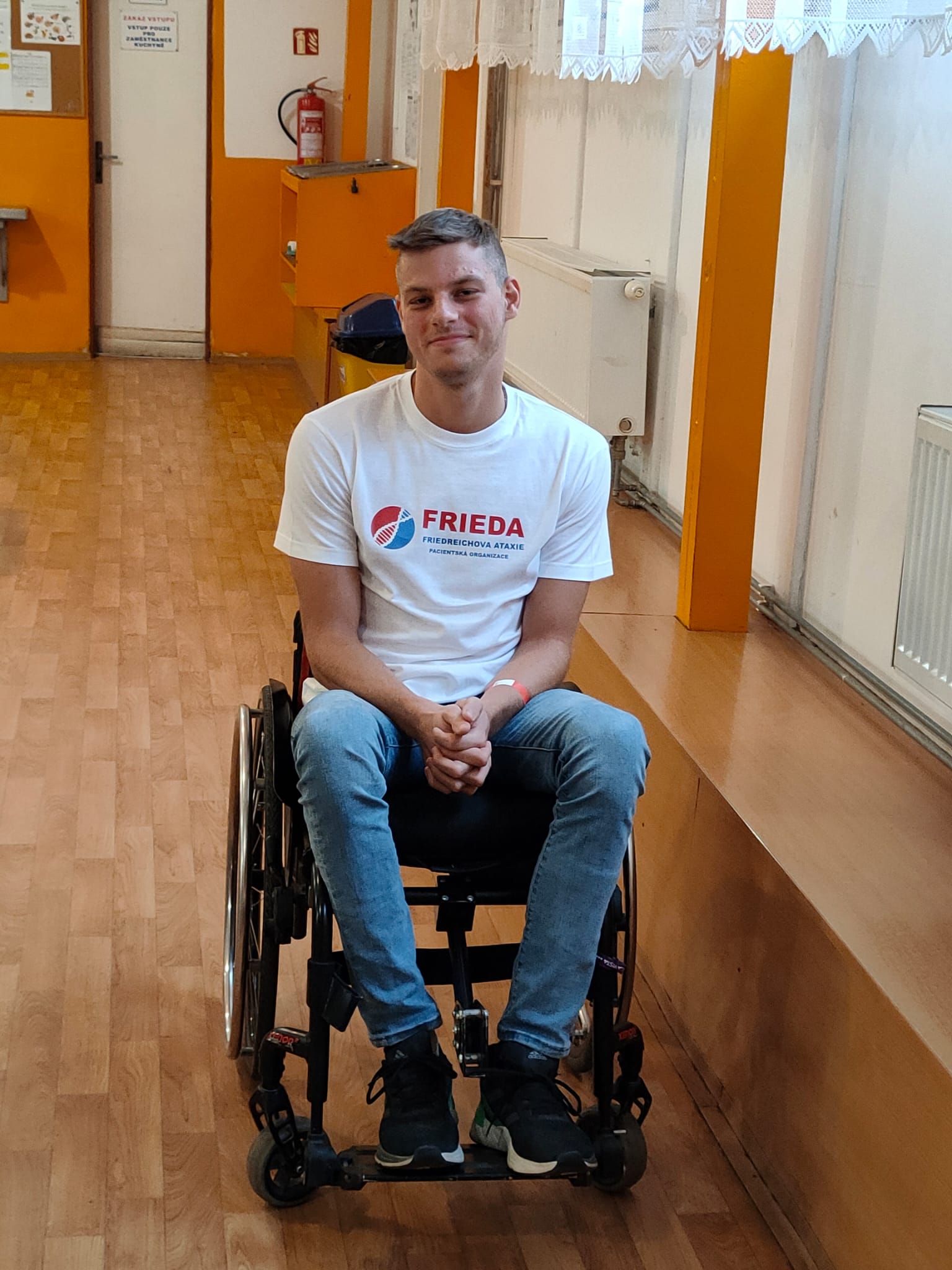 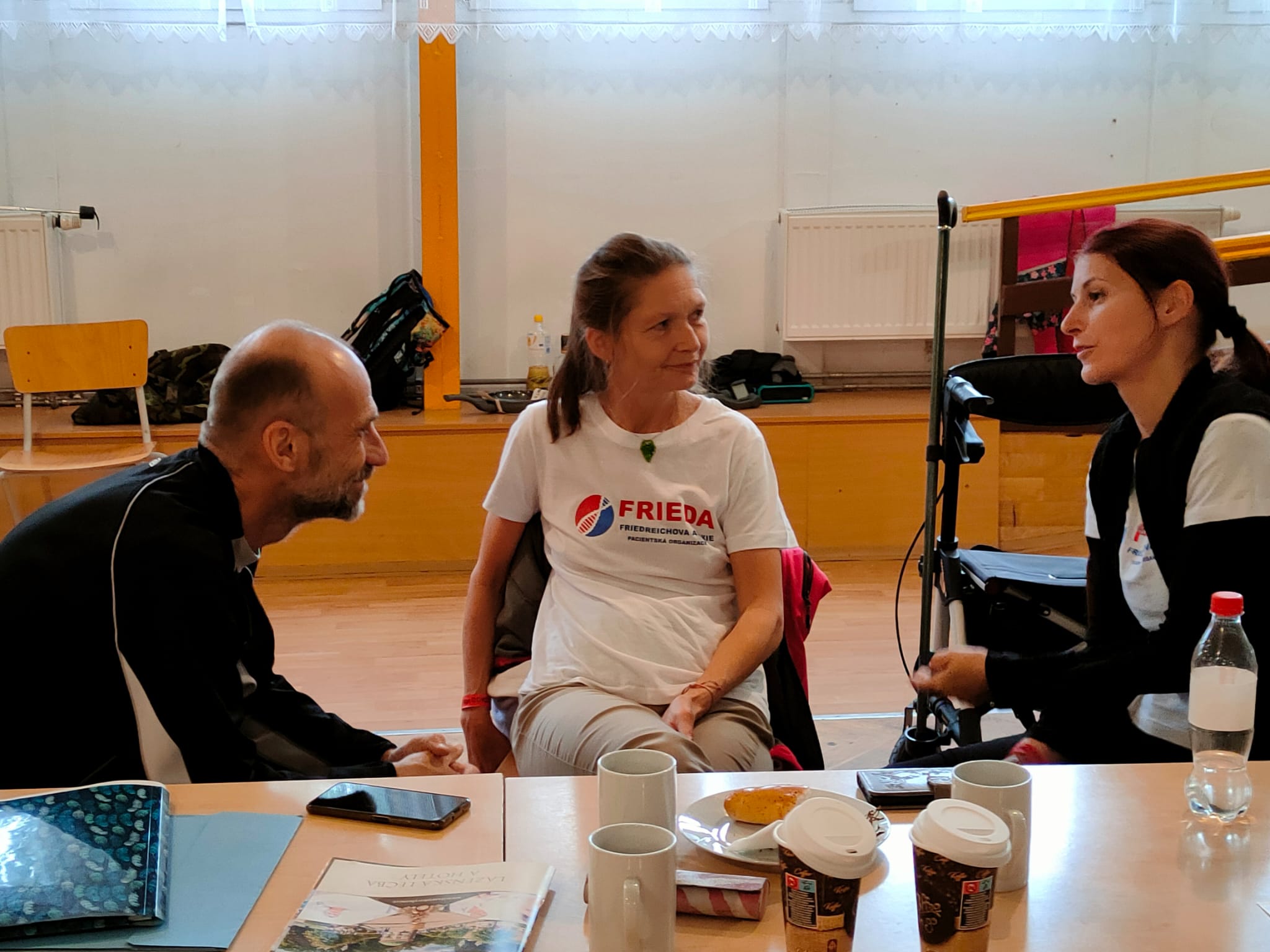 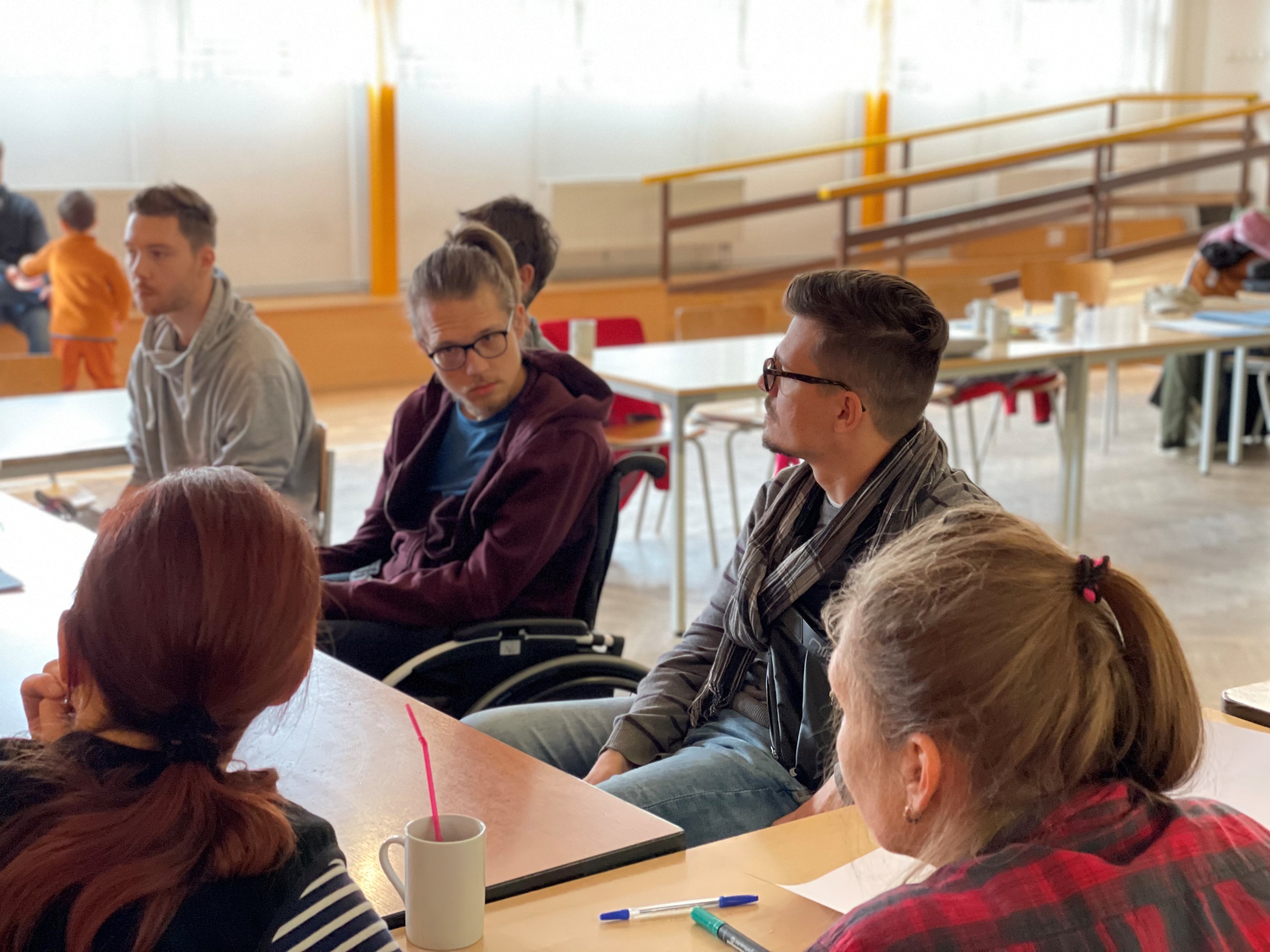 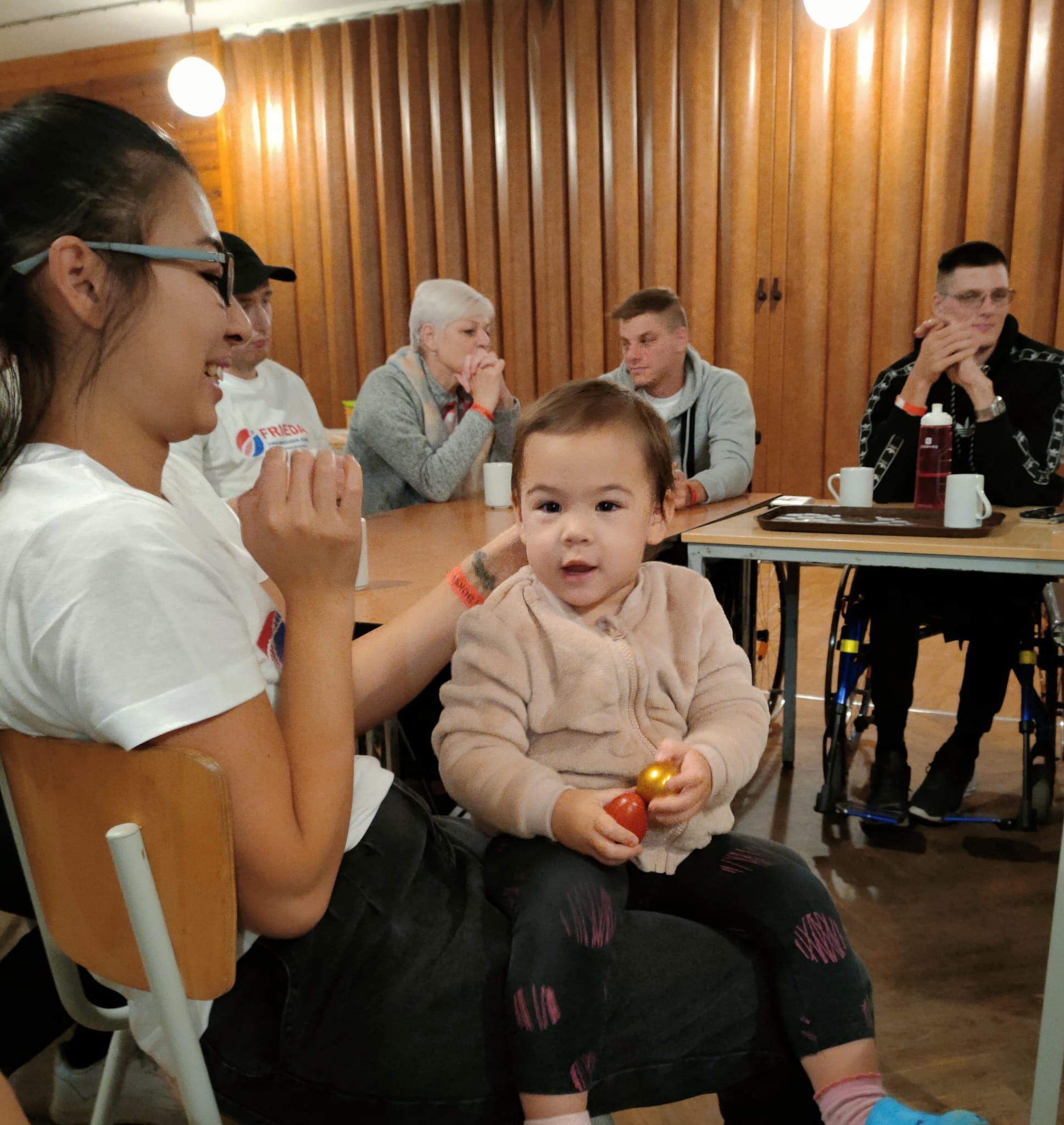 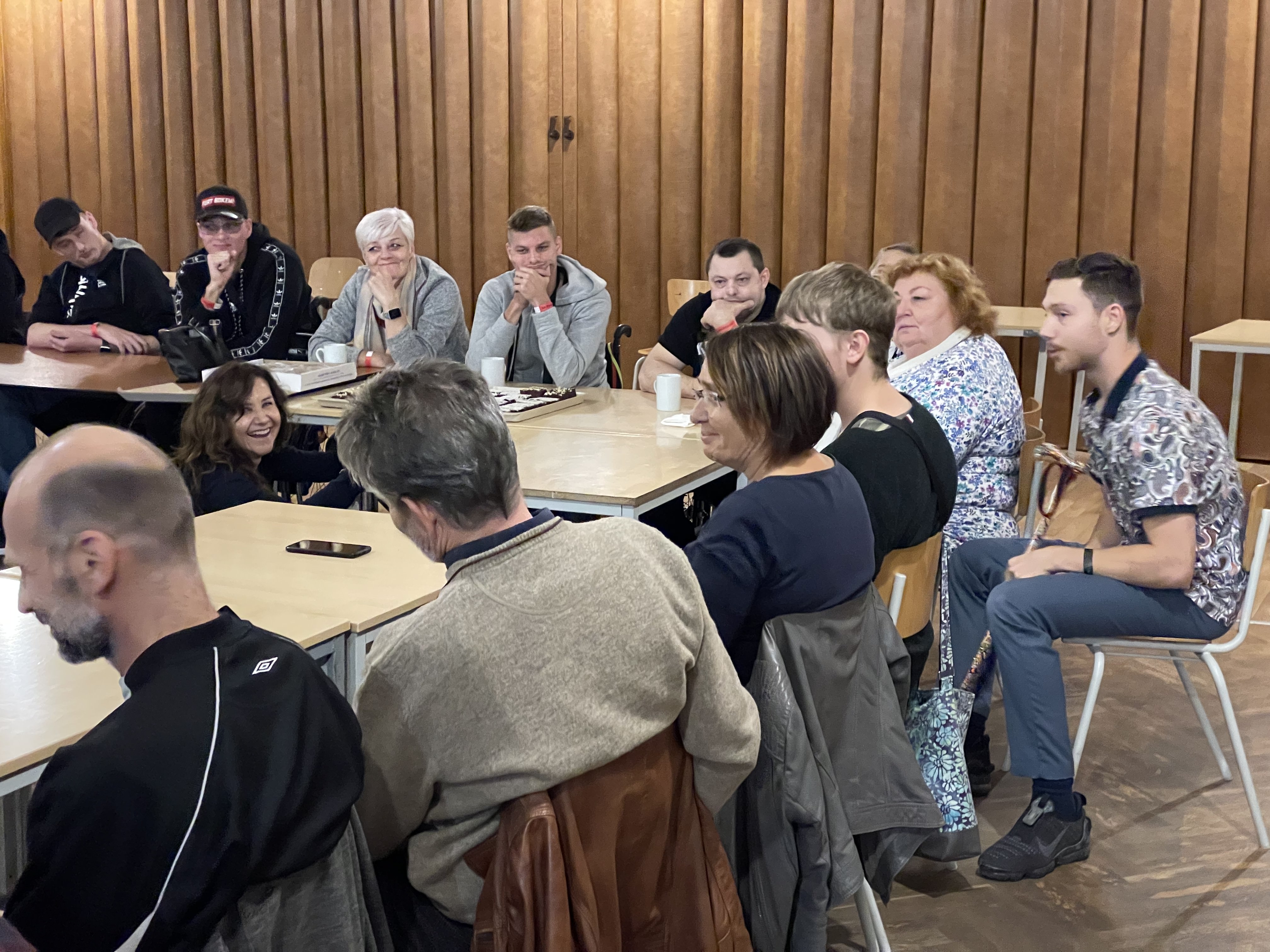 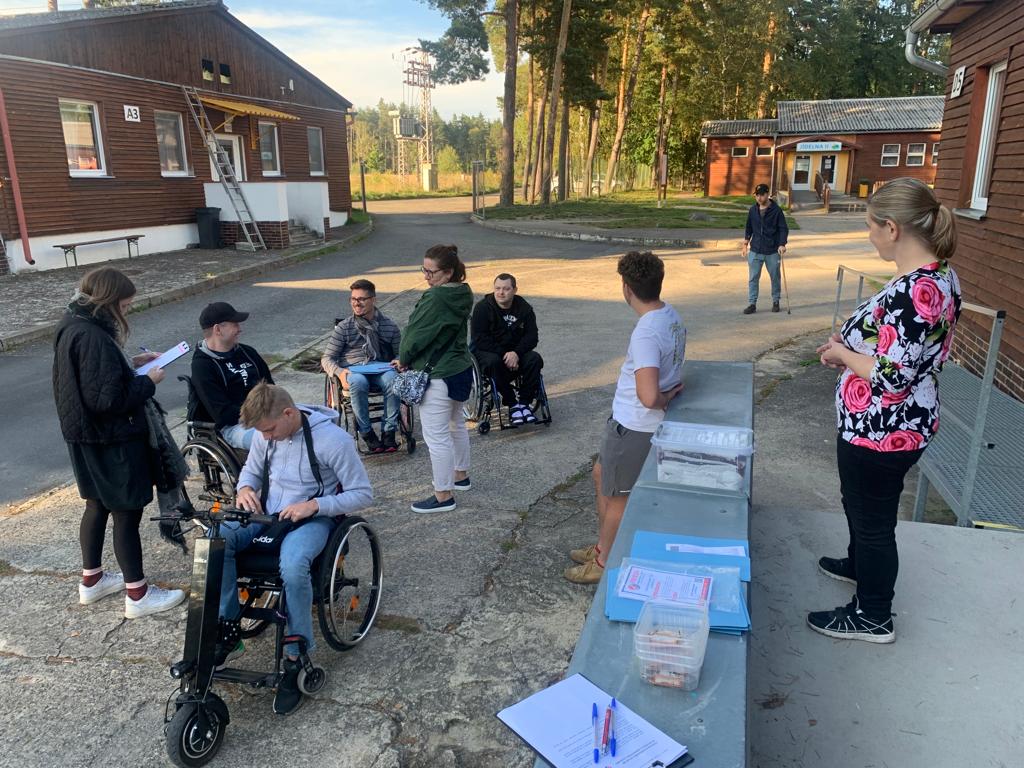 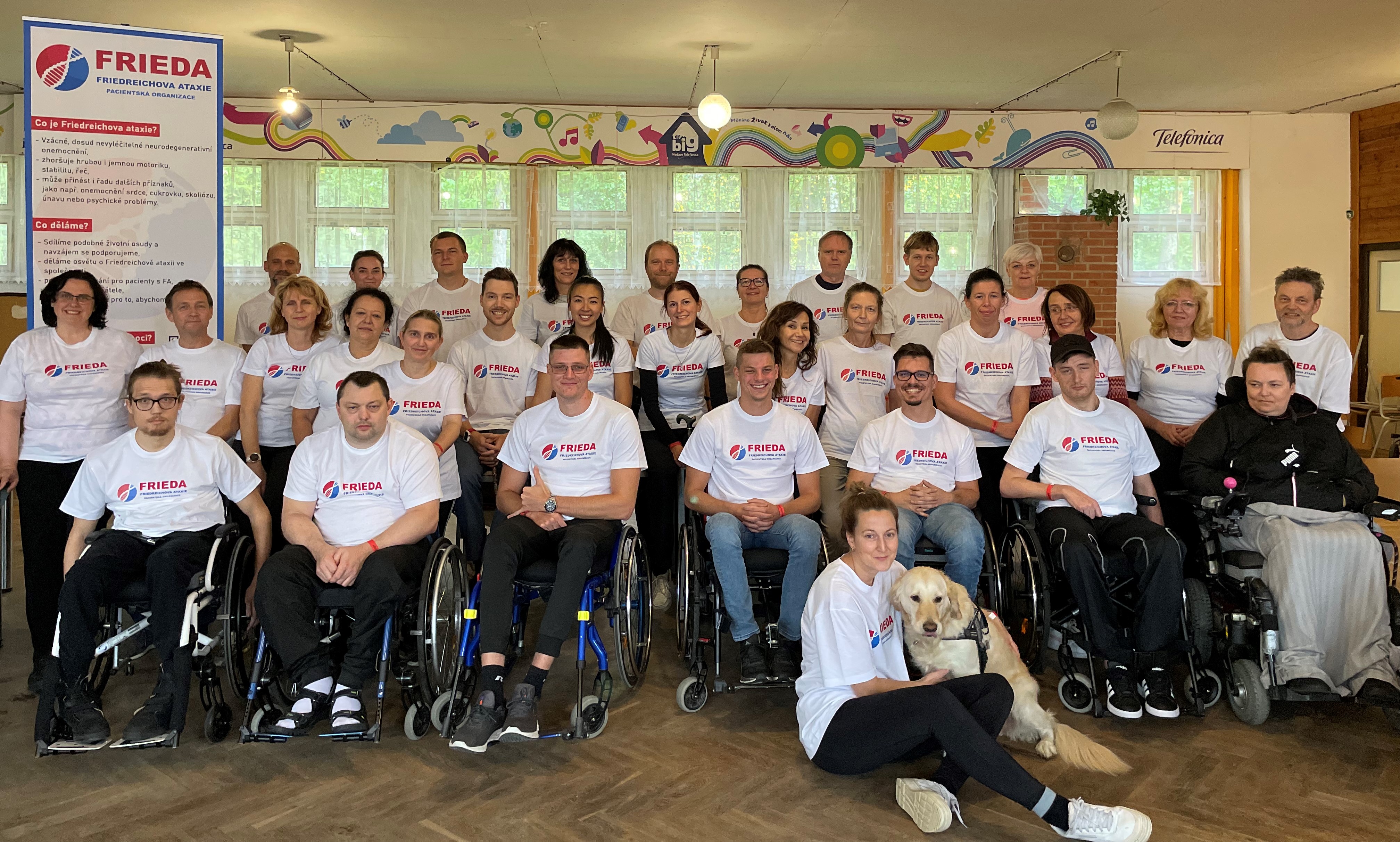 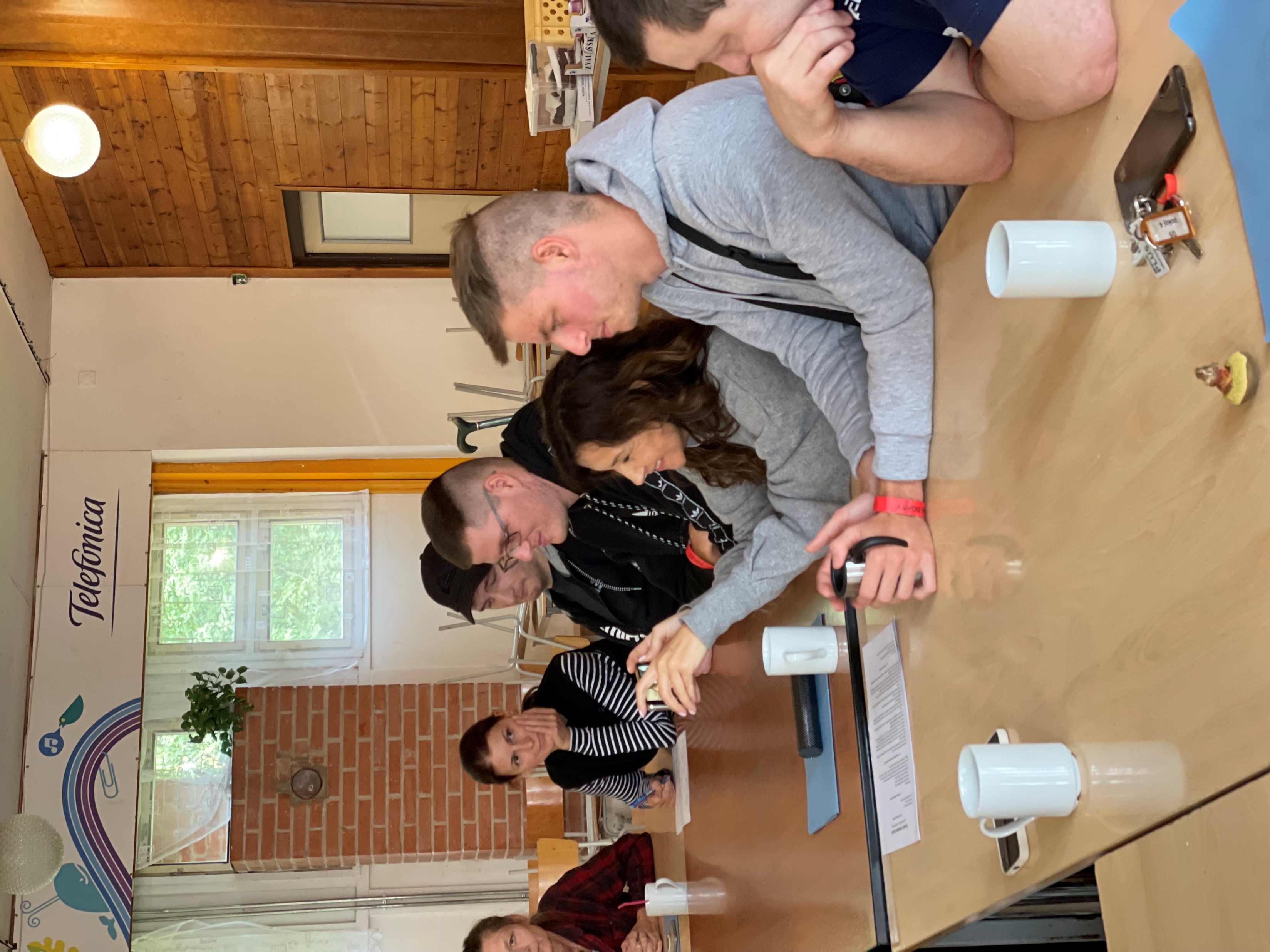 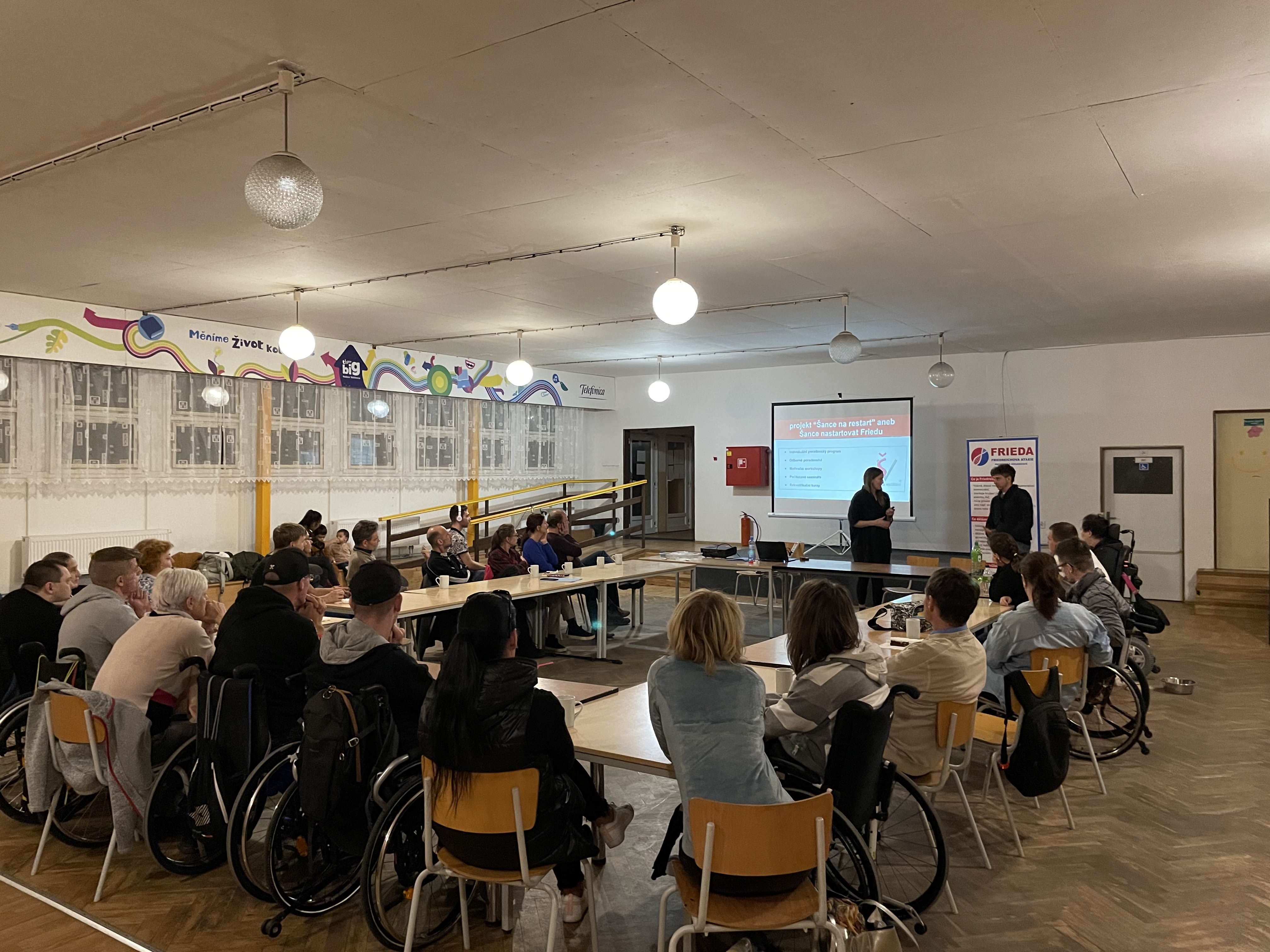 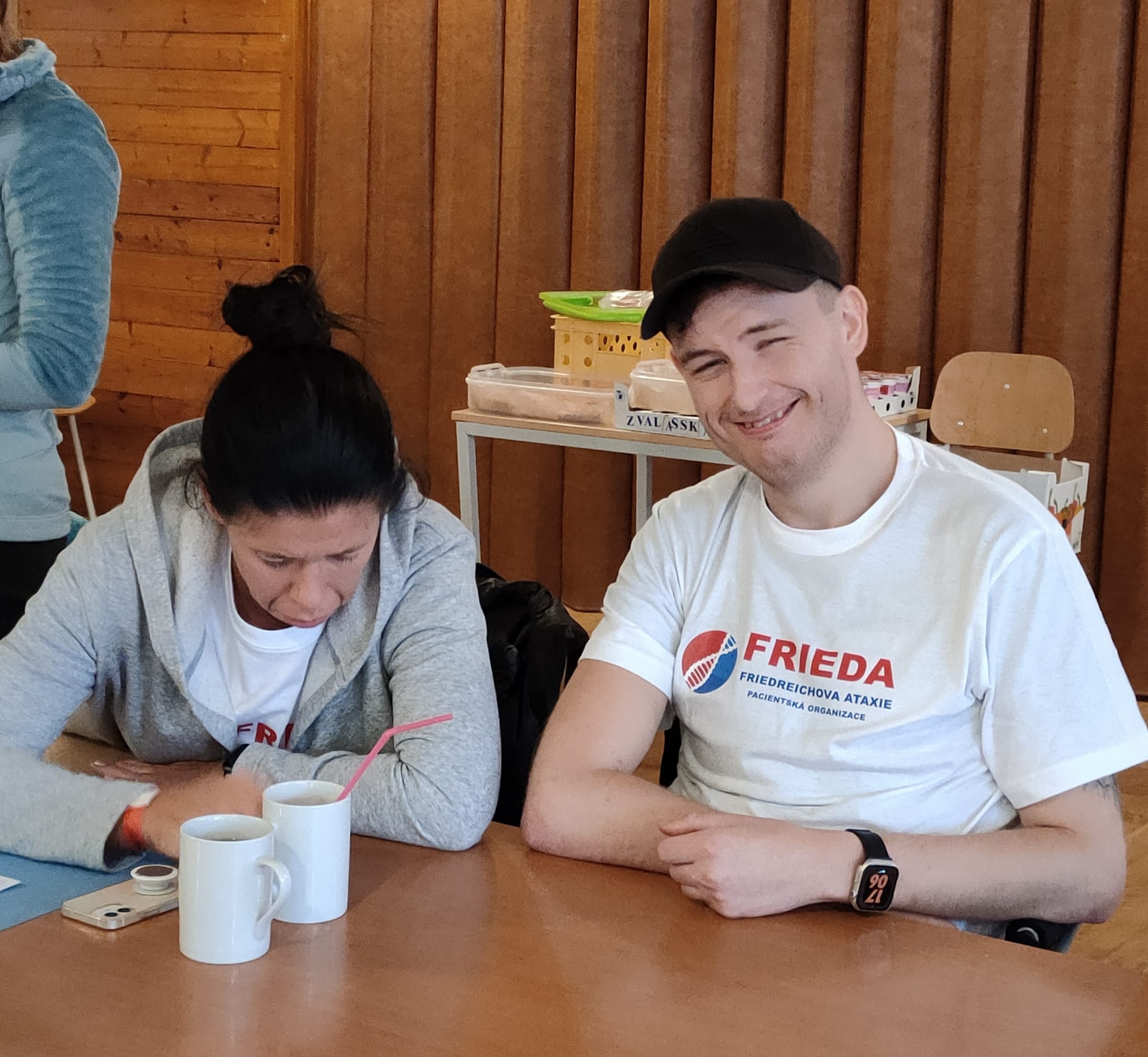 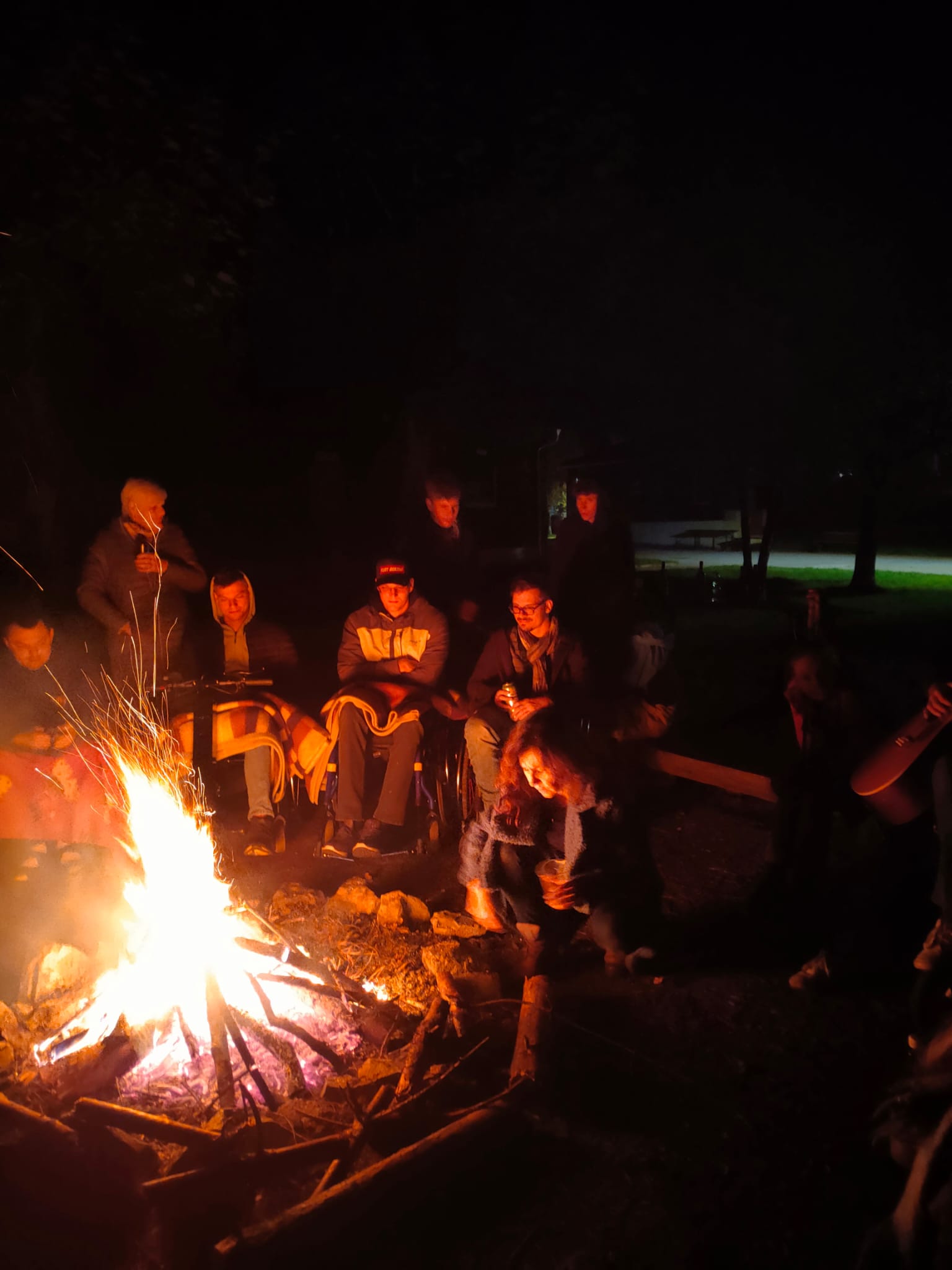 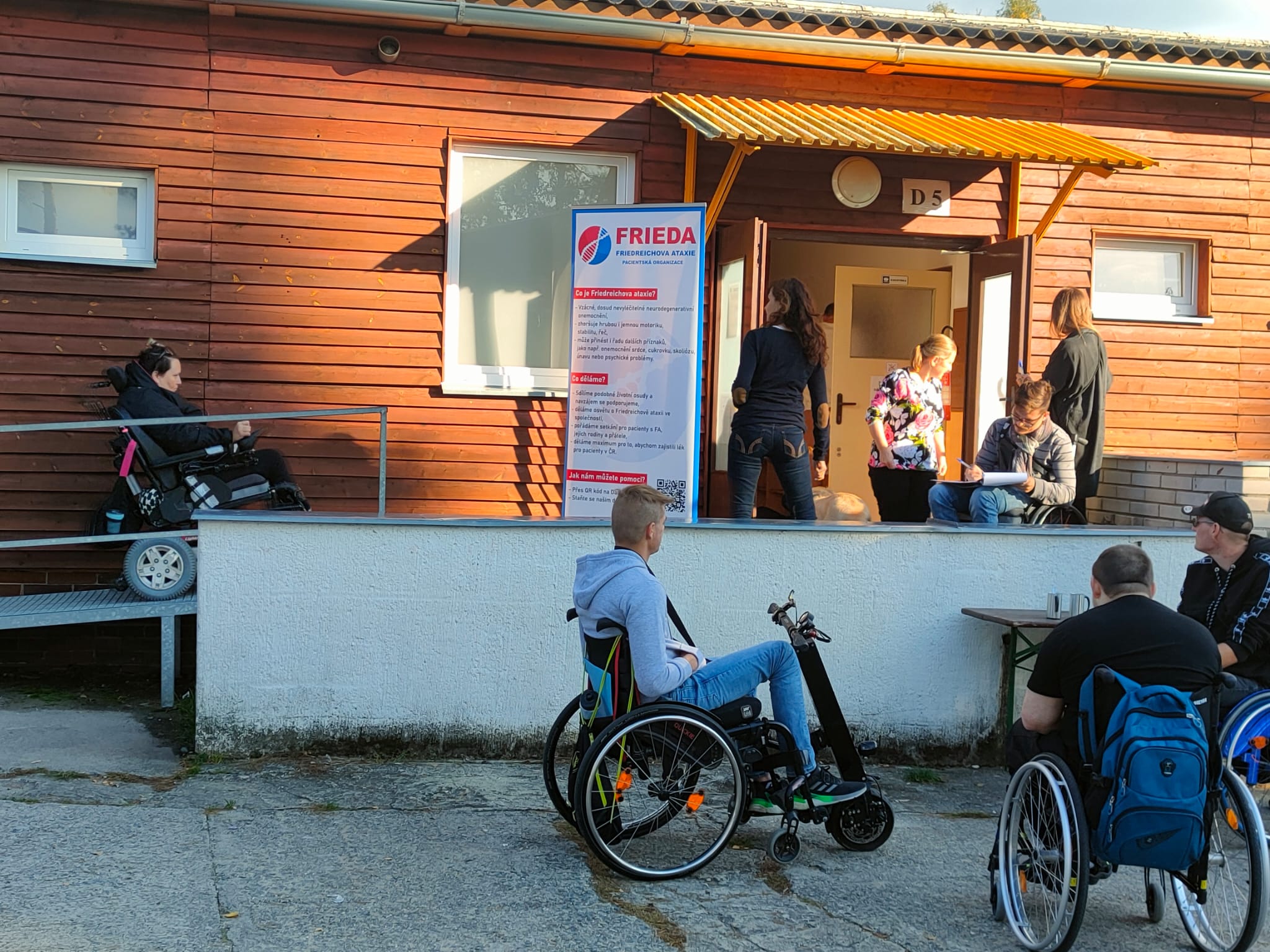 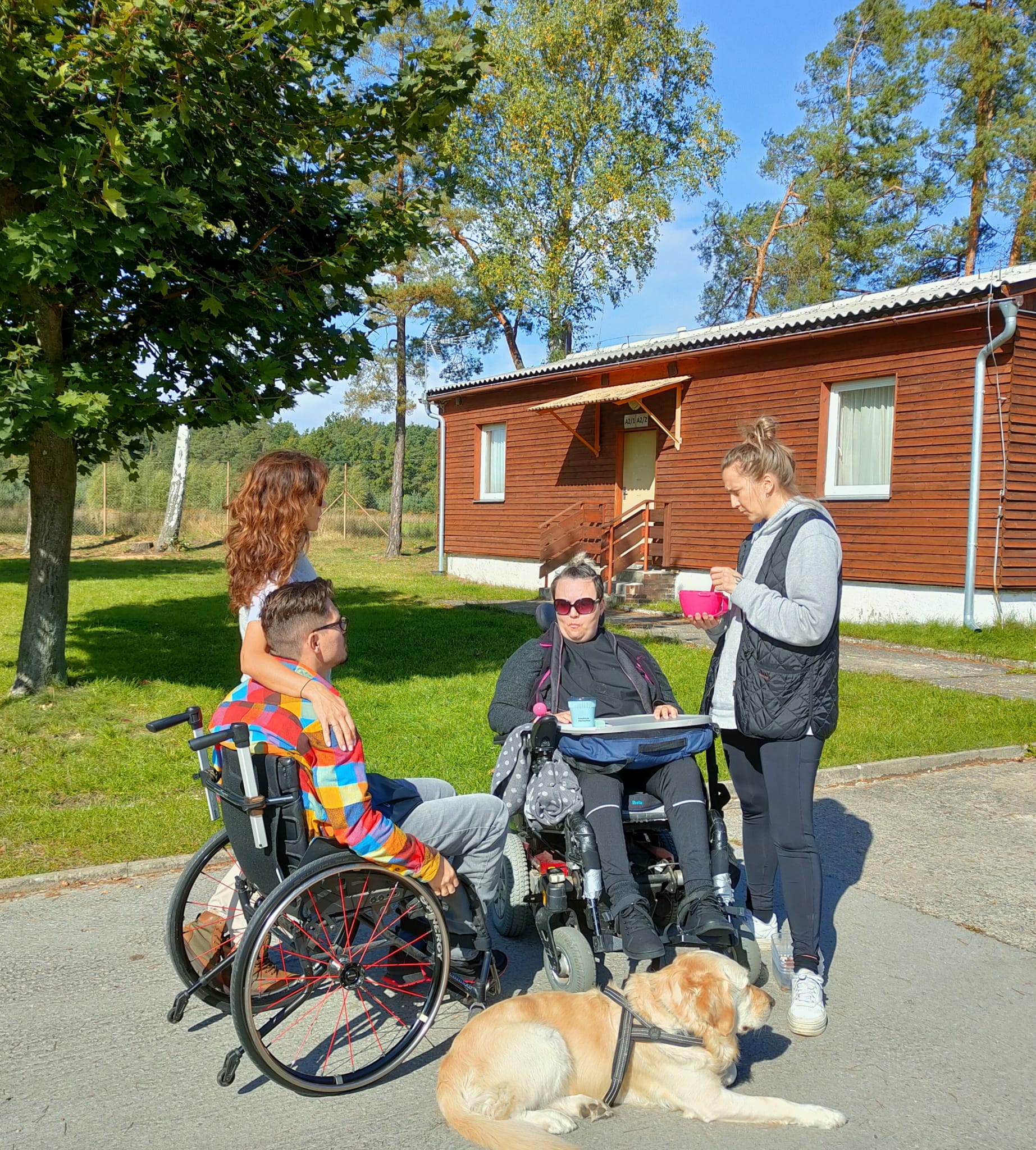 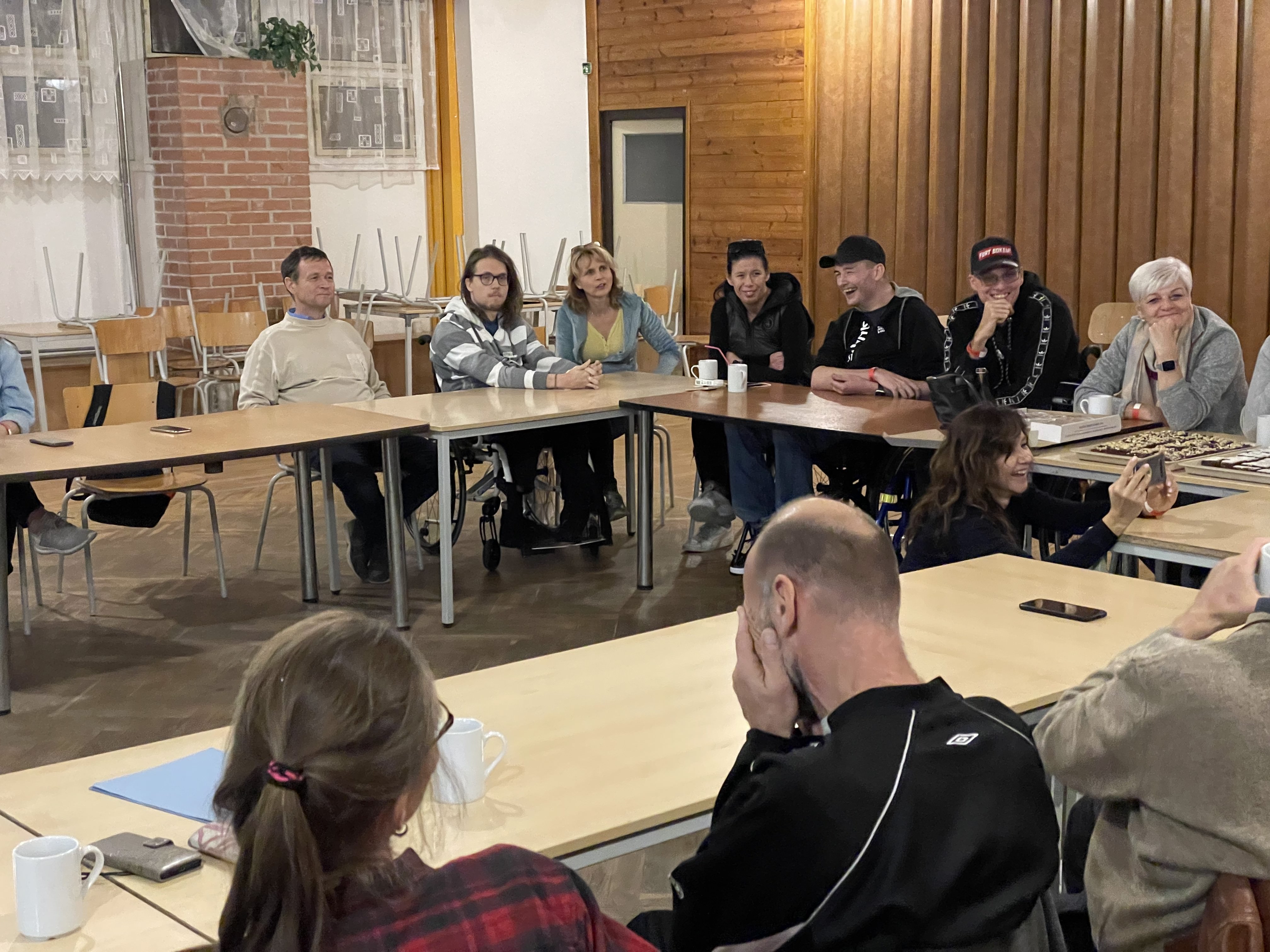 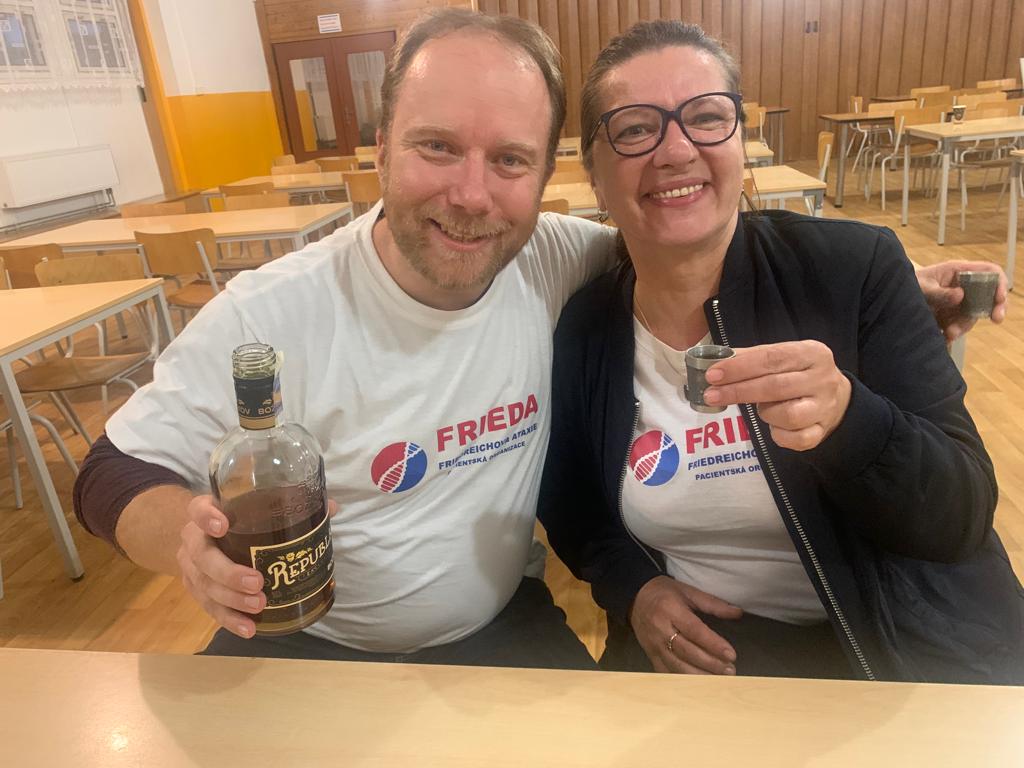 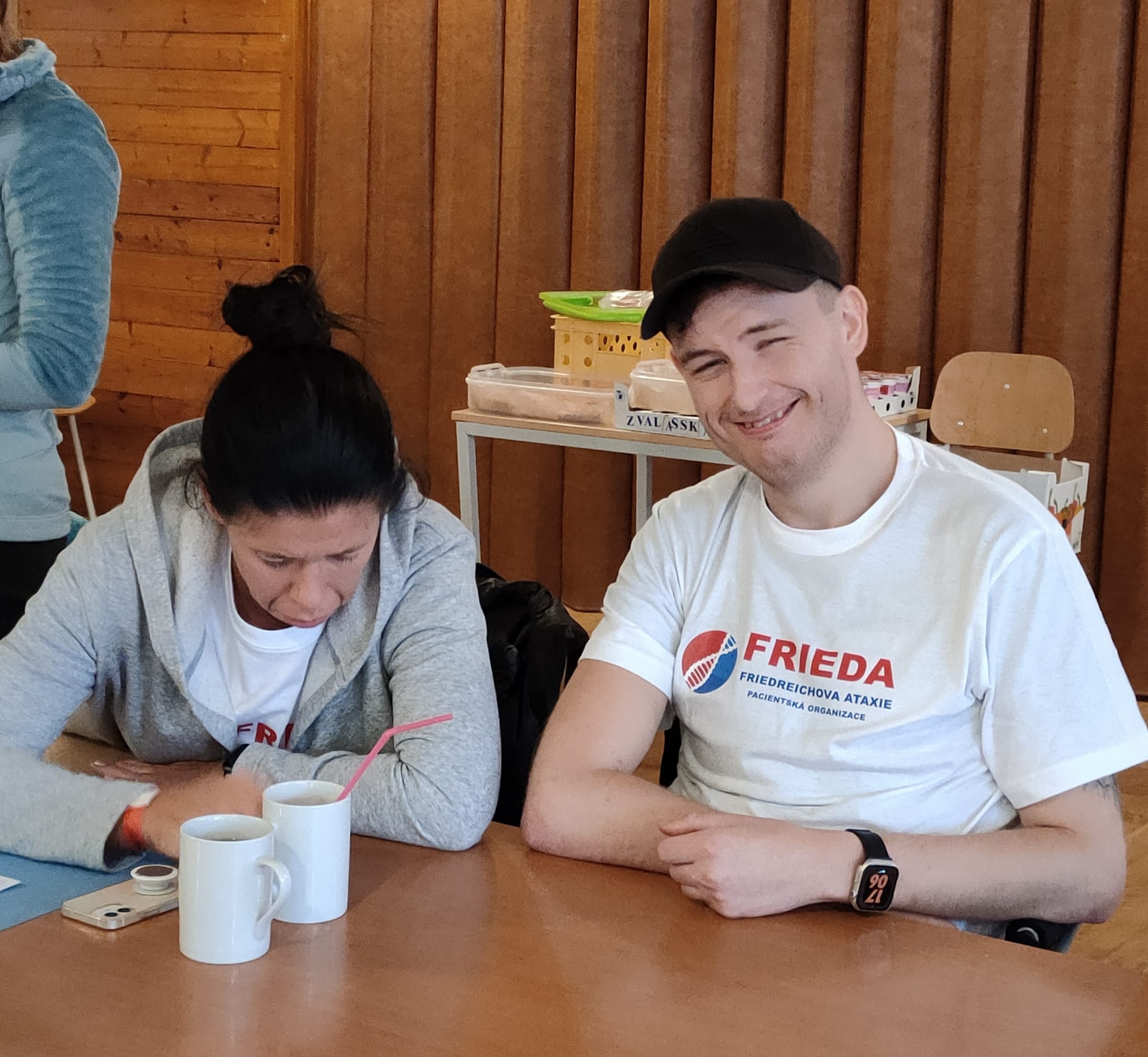 2023
Jednání o získání schválené léčby do ČR (Omaveloxolon) / 
Negotiation about Omaveloxolone
Příprava účasti pacientů na studii NICOFA / 
Preparation for participation on drug study NICOFA
Sbírka na chodítka / Fundraising for rollator walkers
2. setkání / 2nd meeting
Gastrothon 2023 / Charity run Gastrothon 2023
Charitativní běh RUN & HELP / Charity run RUN & HELP (fundraising for electric tricycle)
Stánek na neurologickém kongresu / Stand at neurology congress
Kontakt s FARA / Contact with FARA  💖
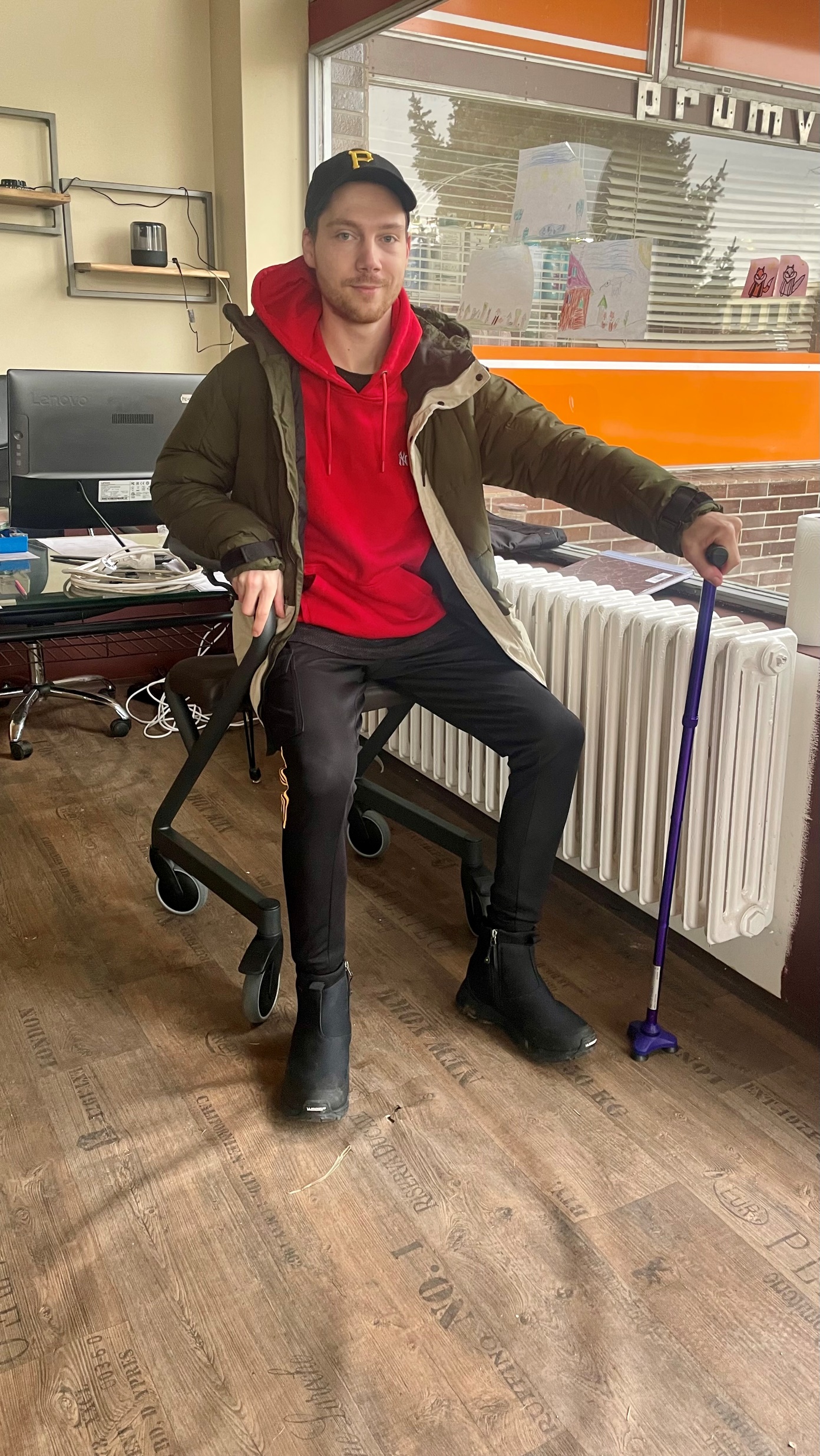 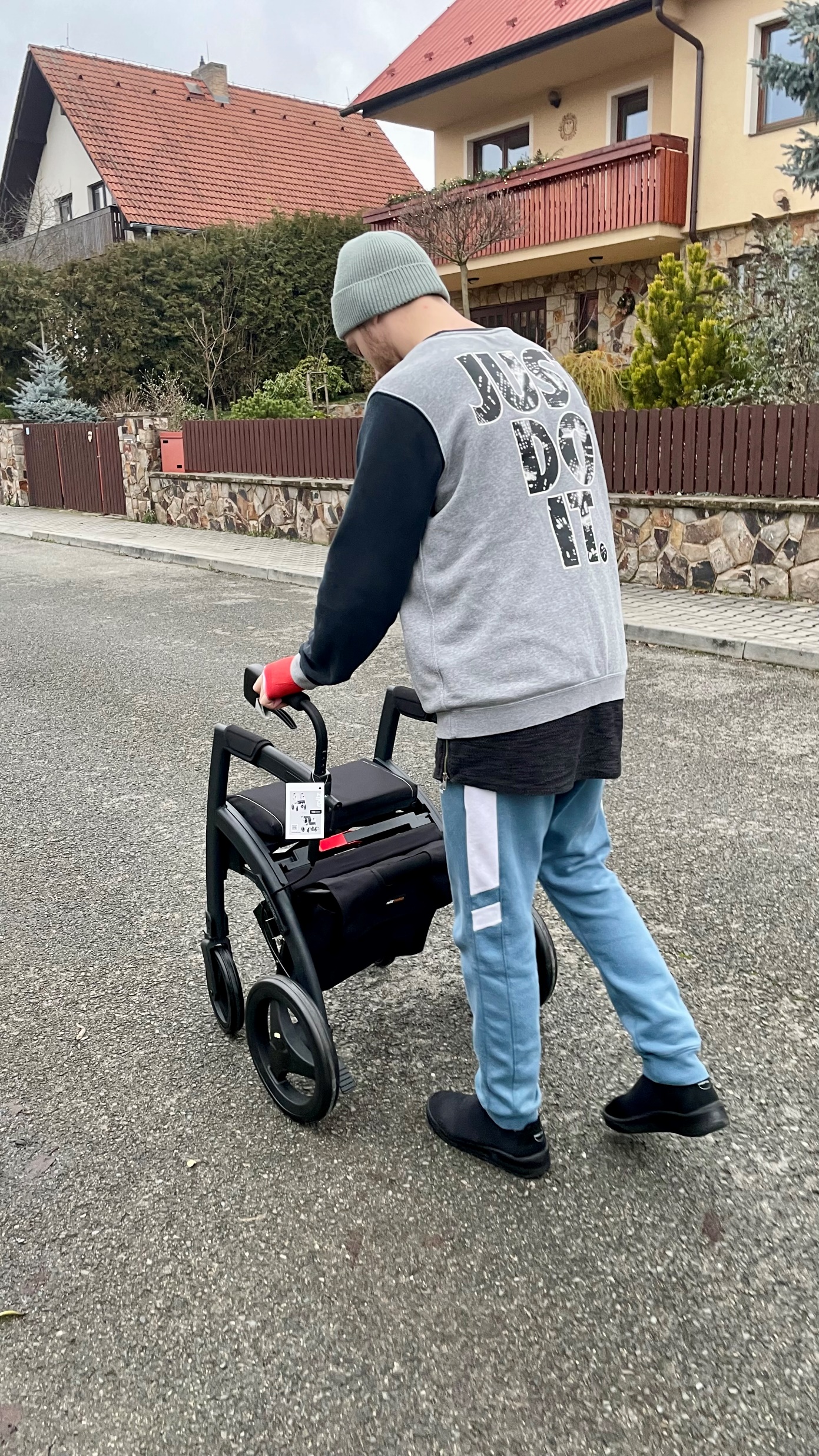 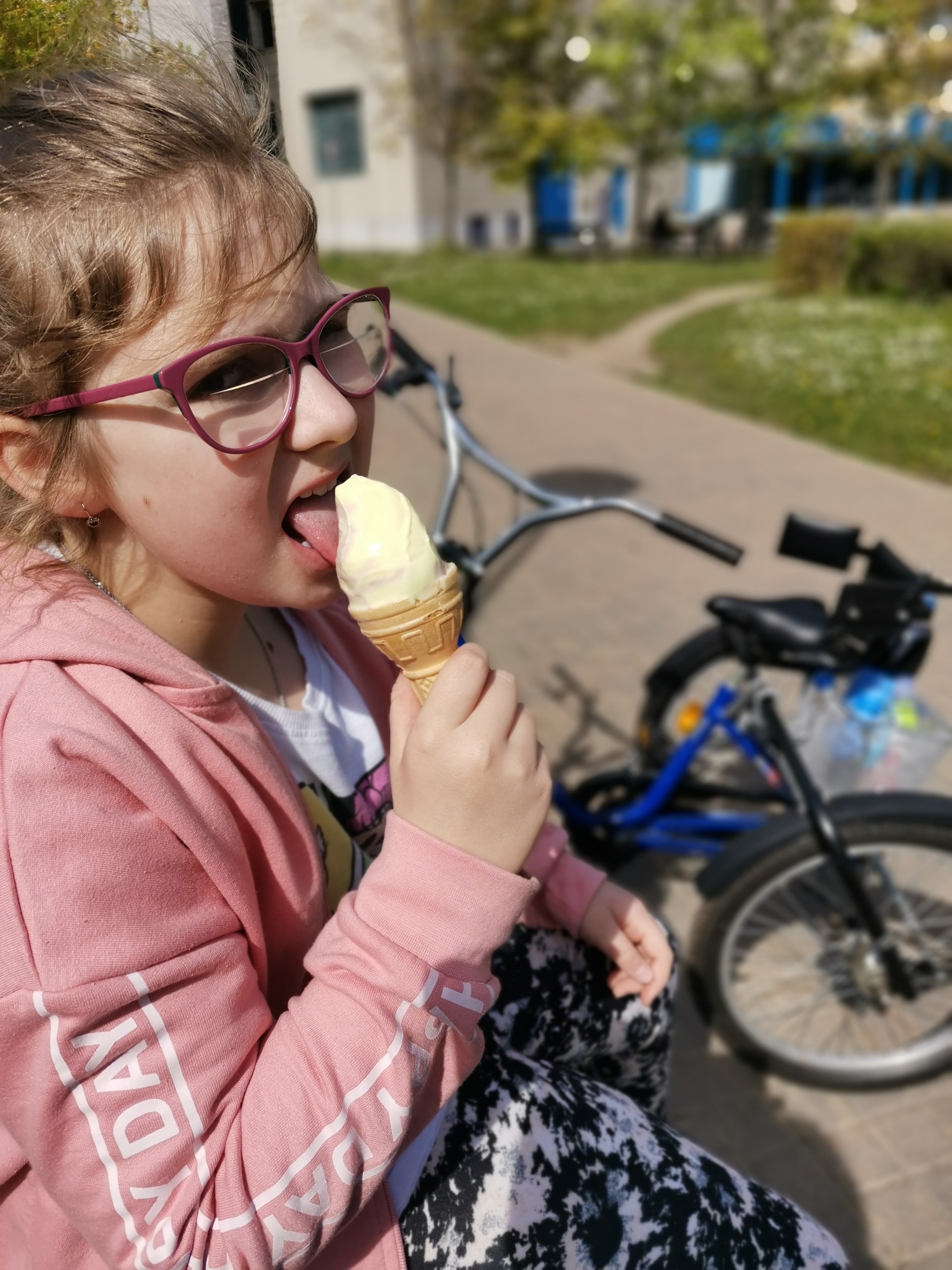 Volný čas / Free time activities
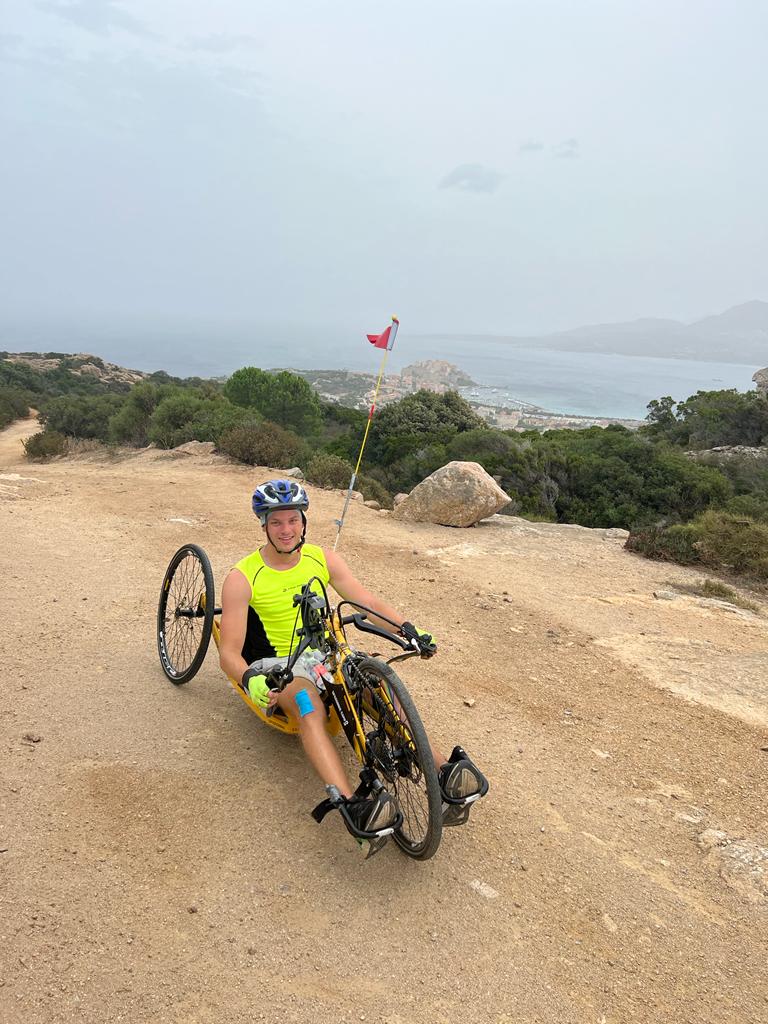 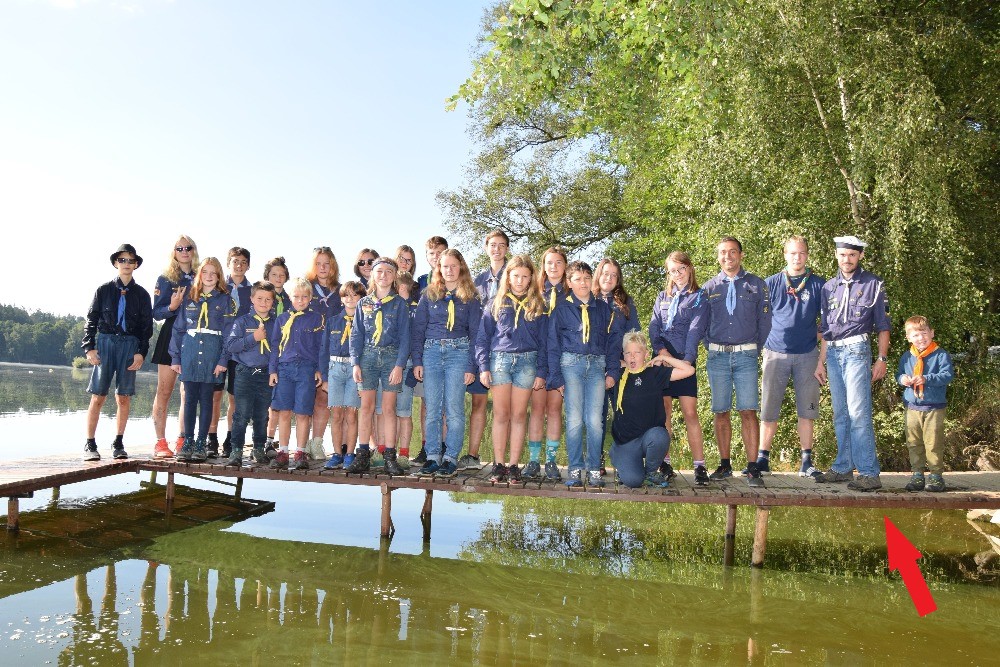 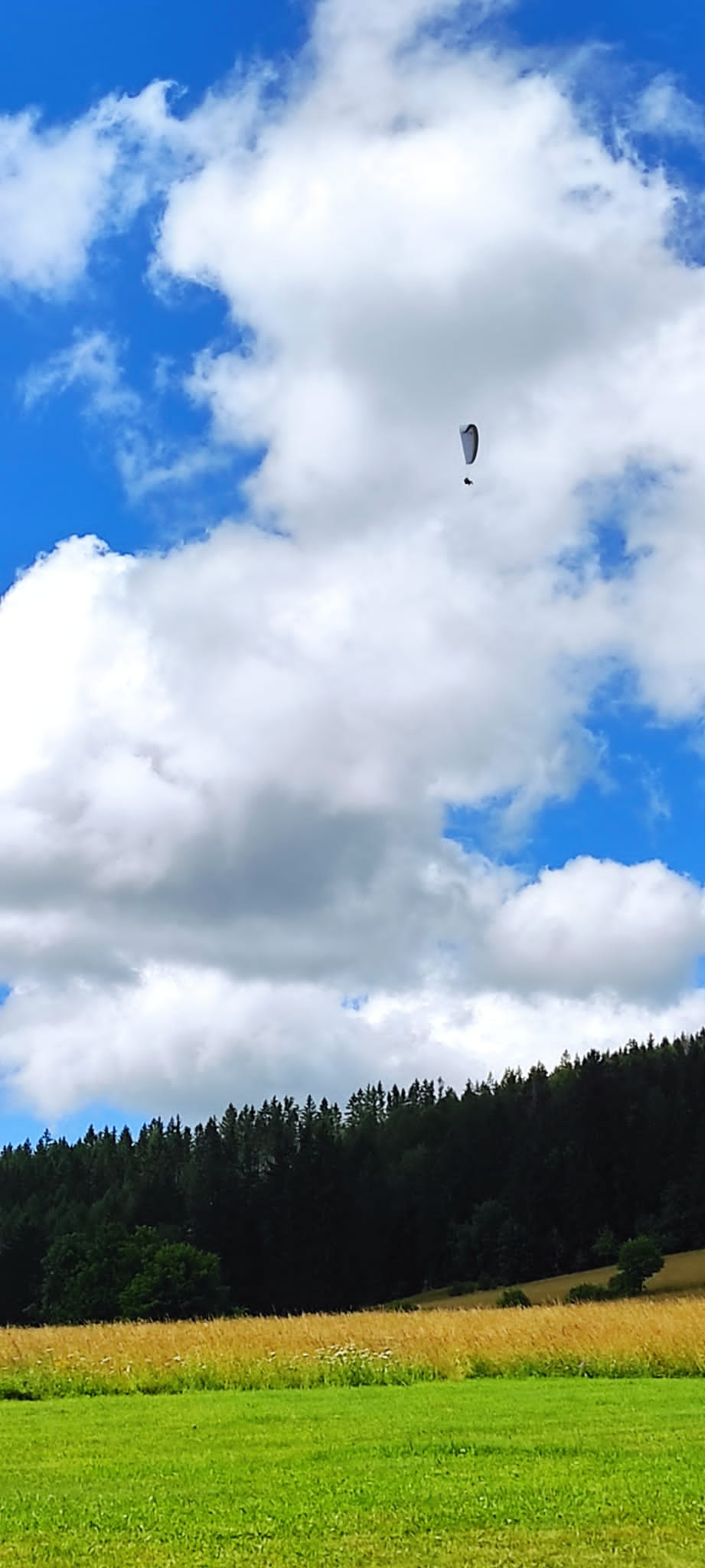 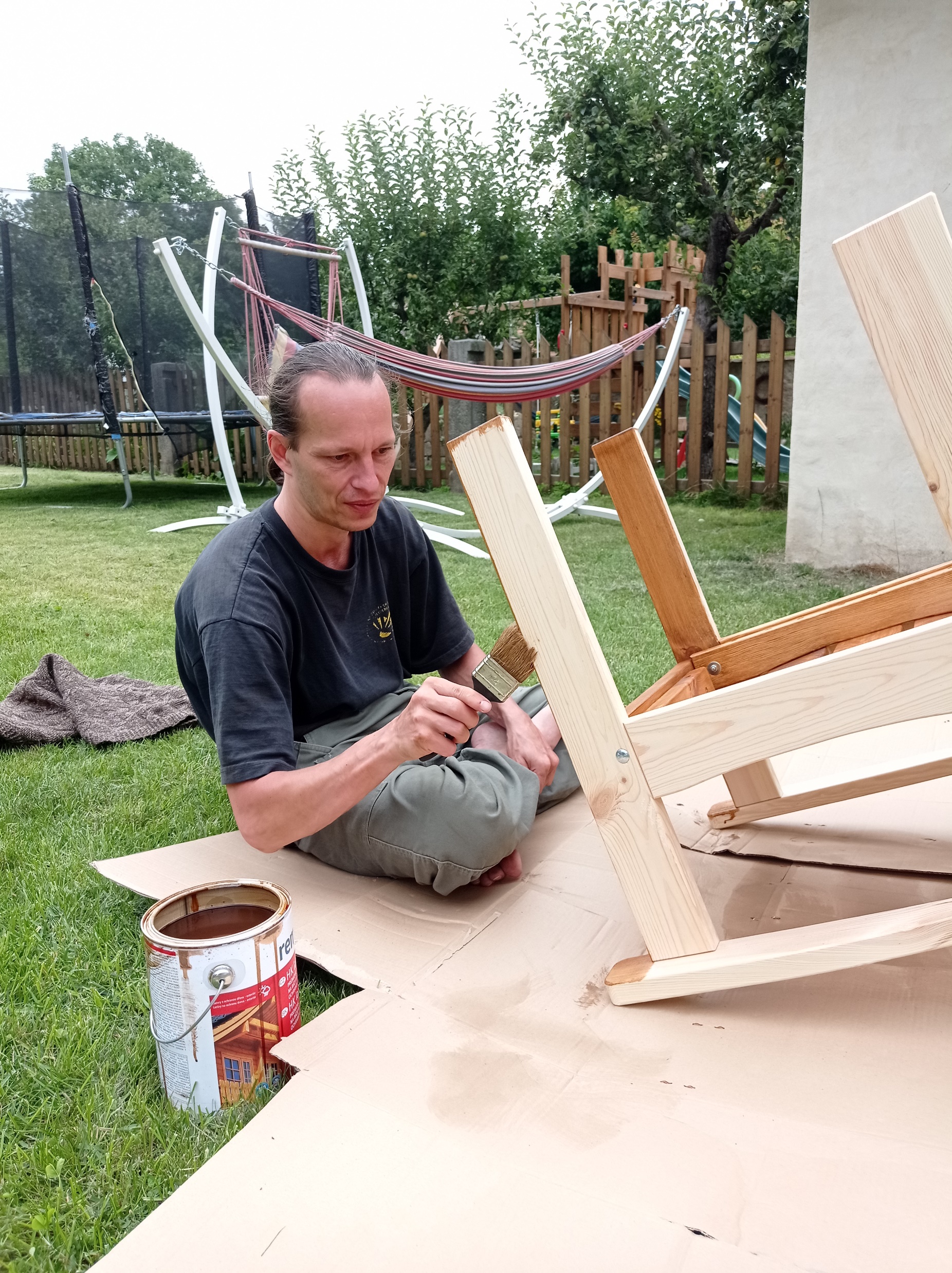 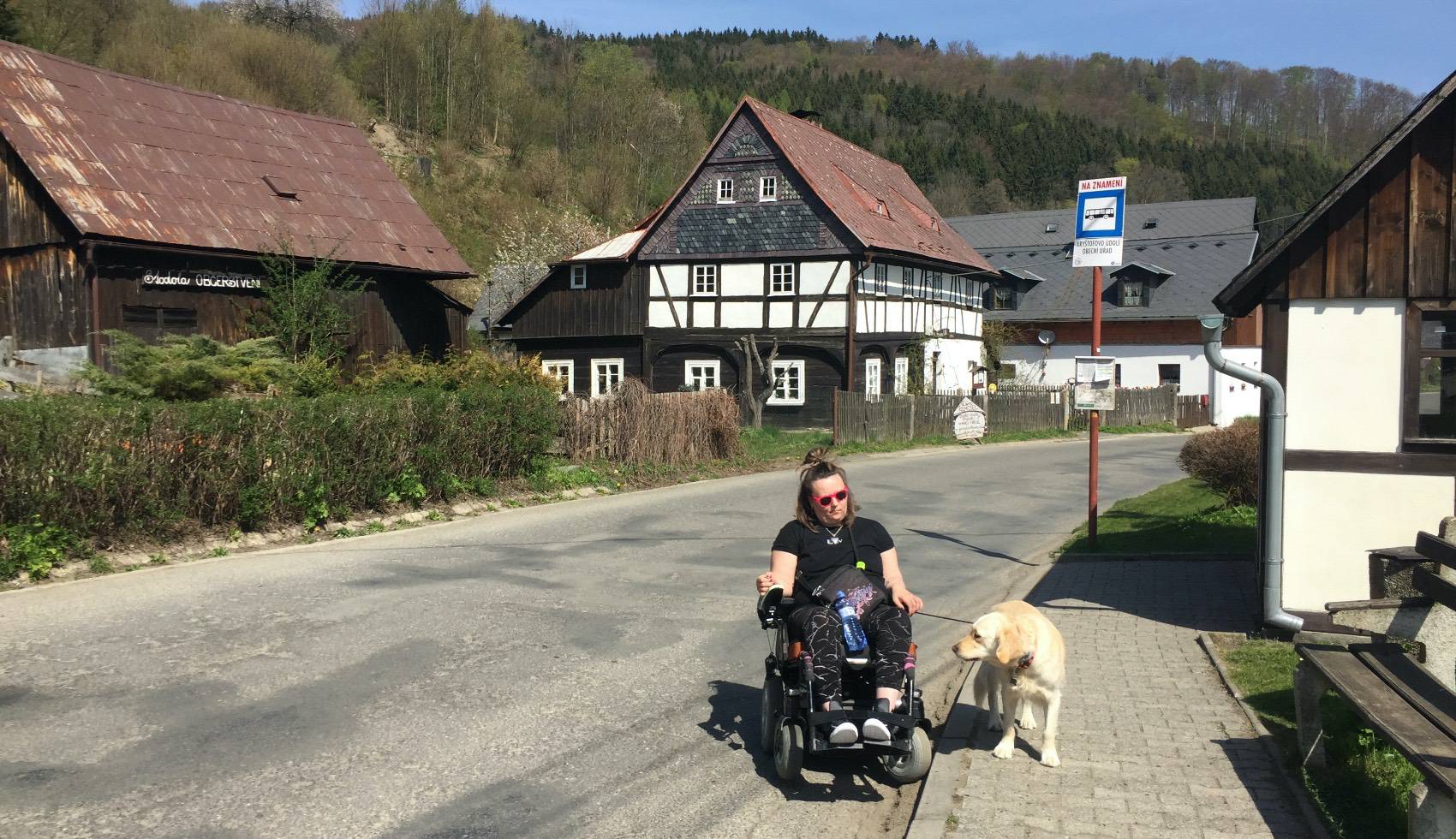 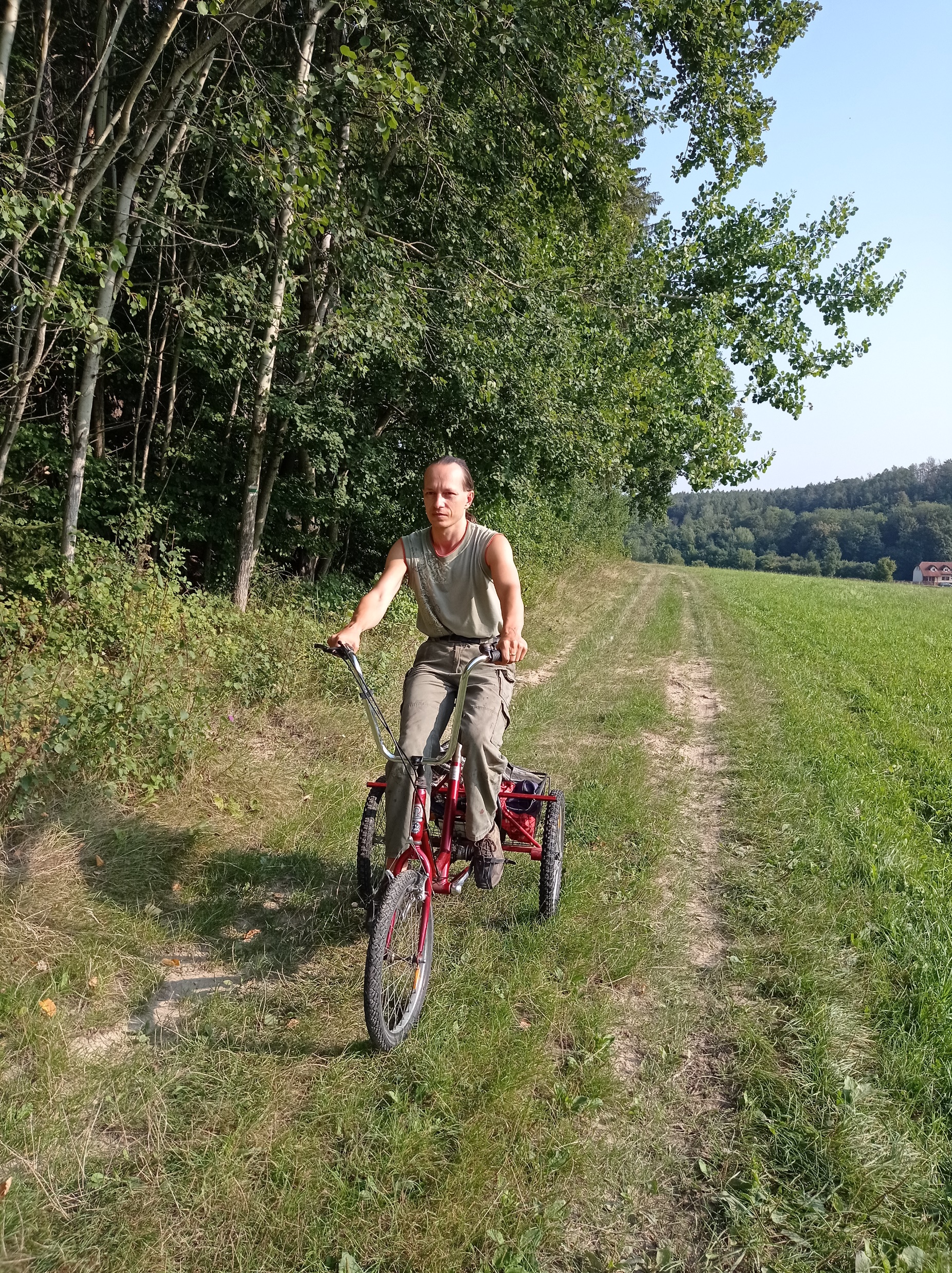 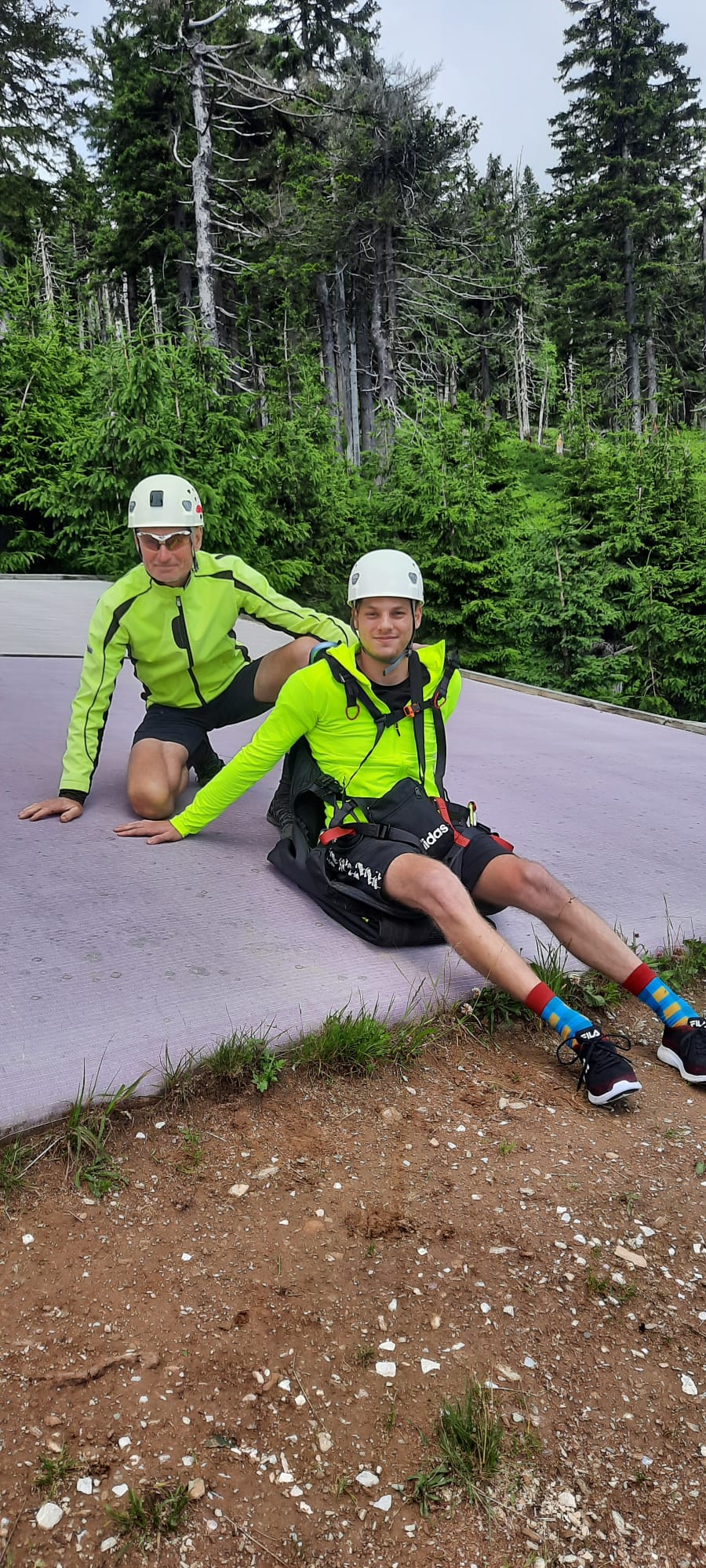 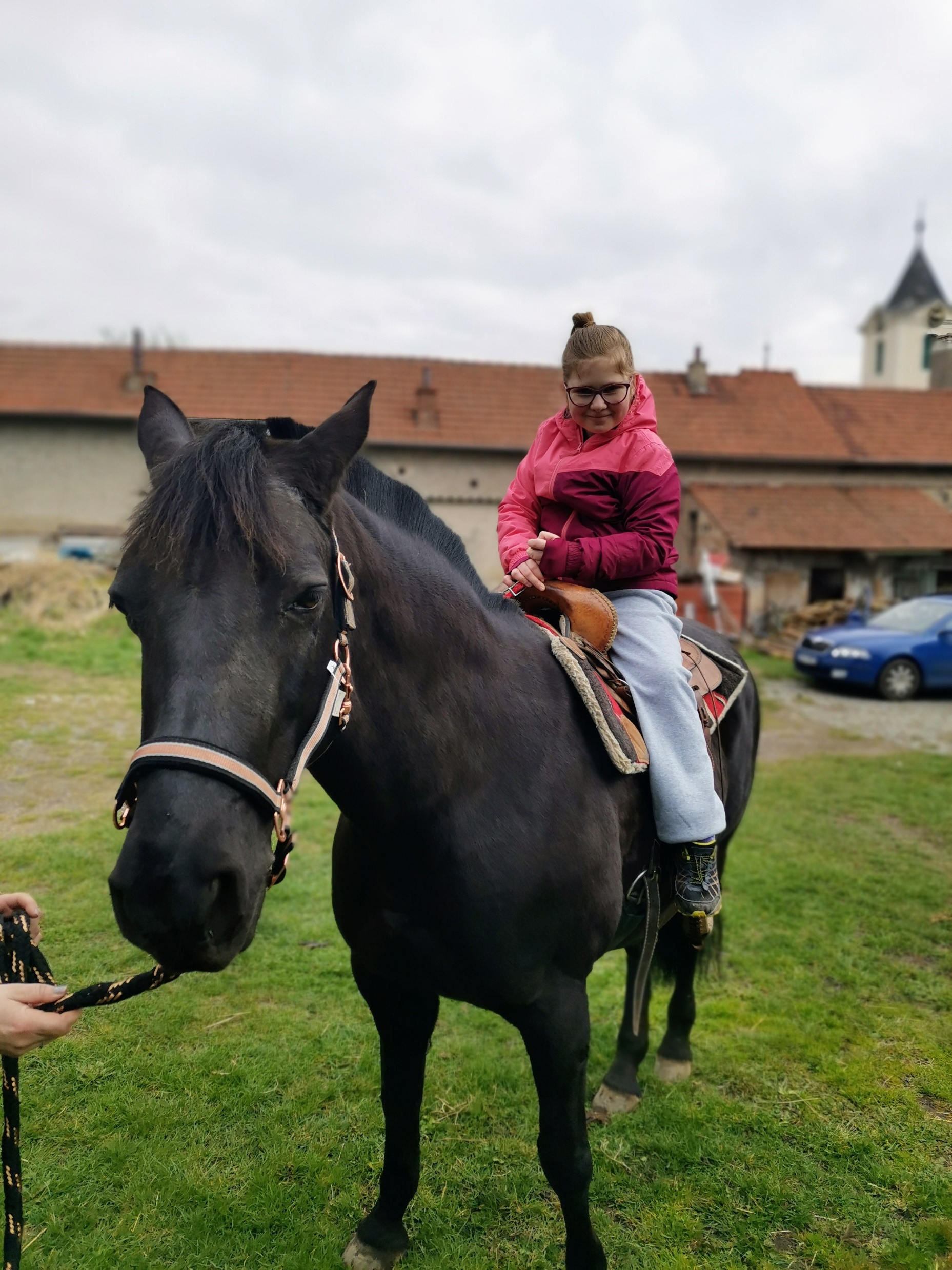 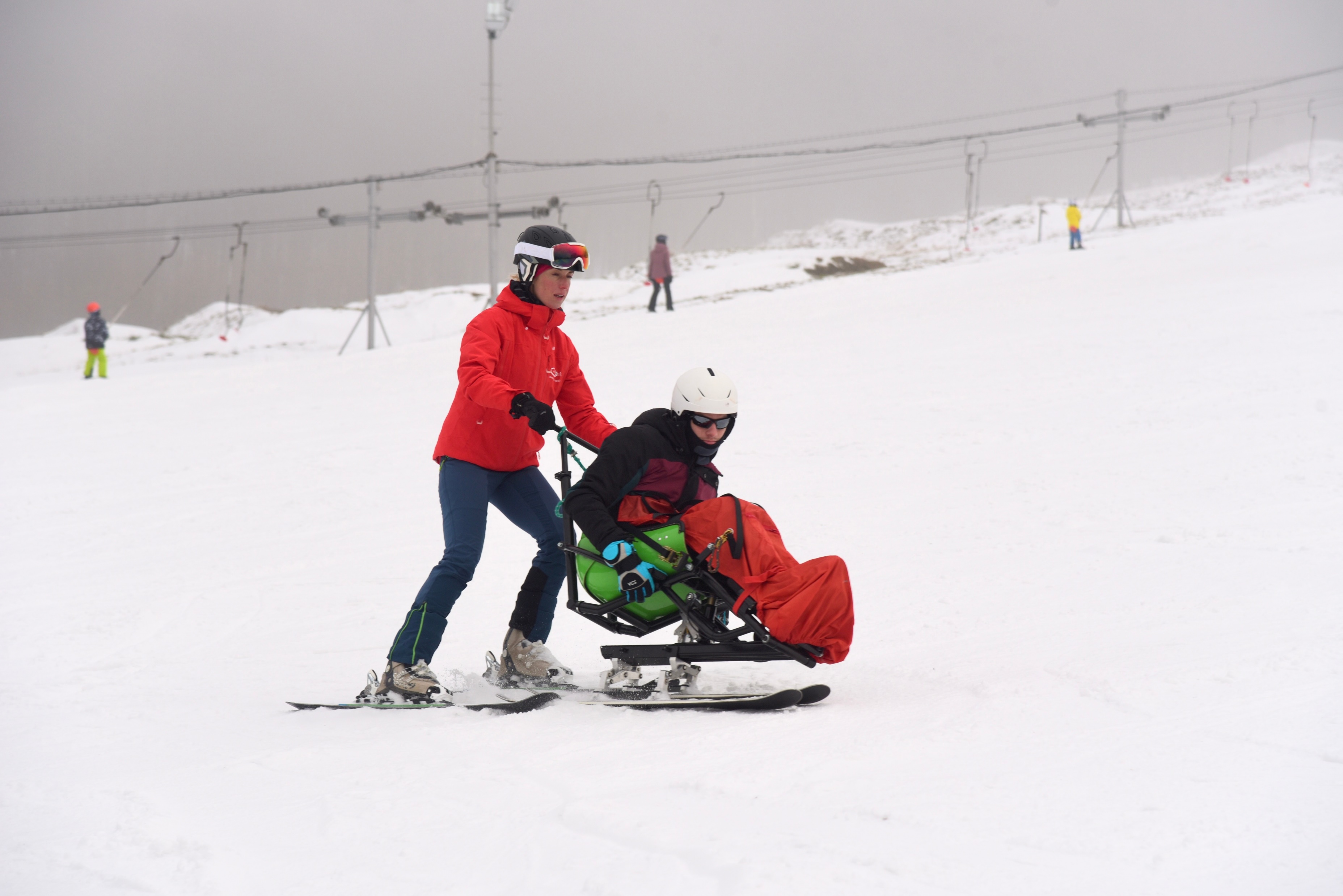 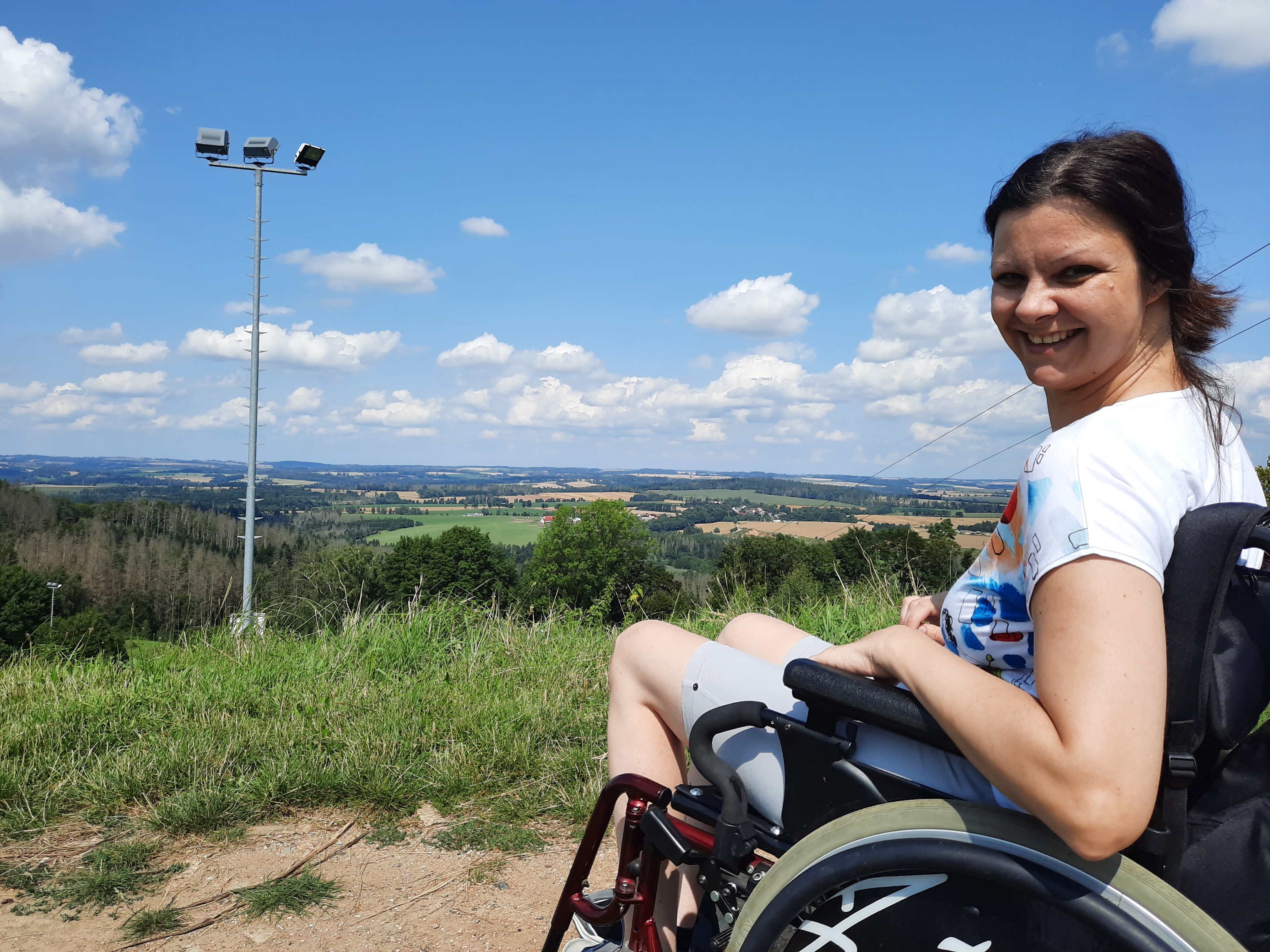 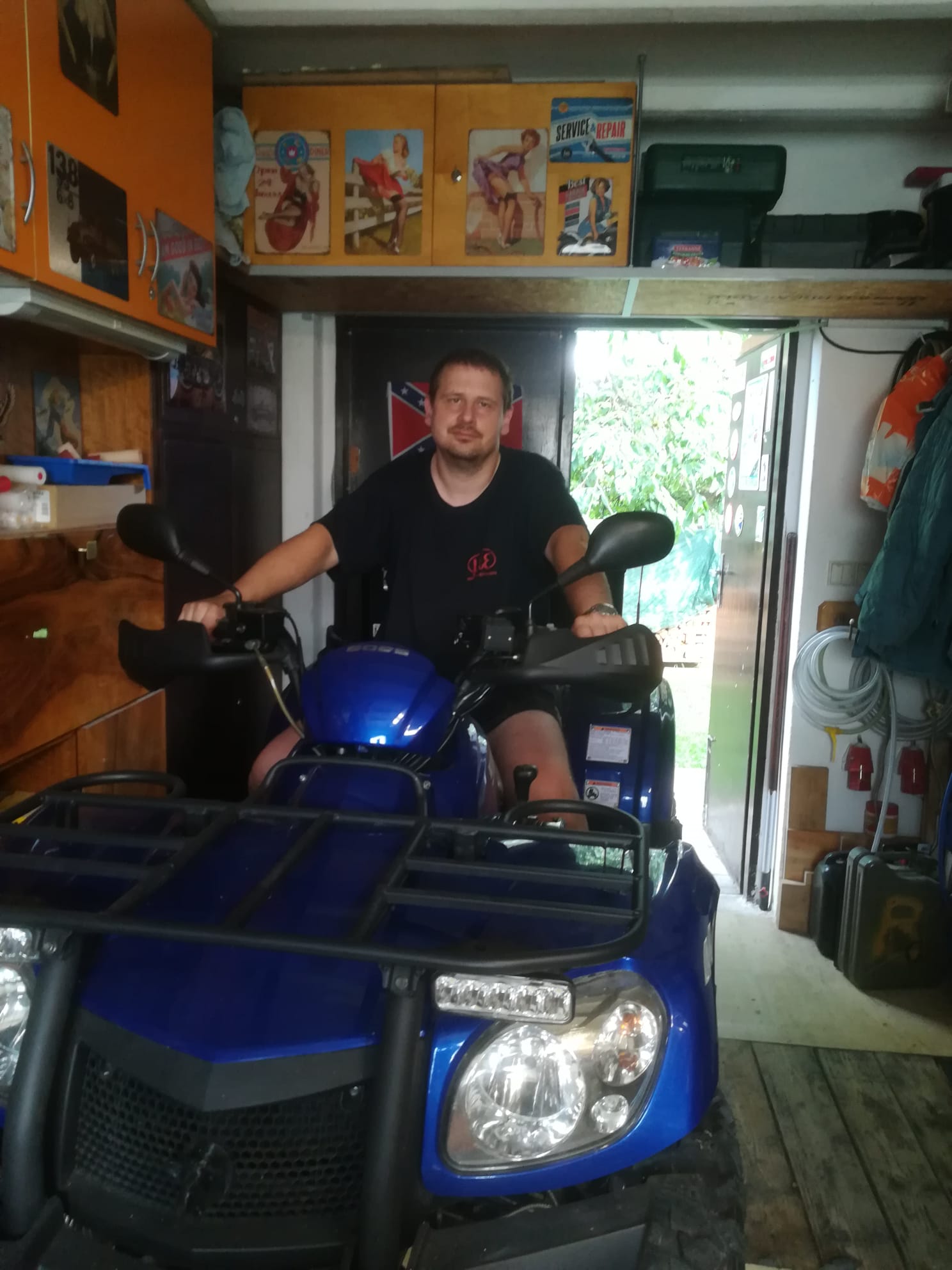 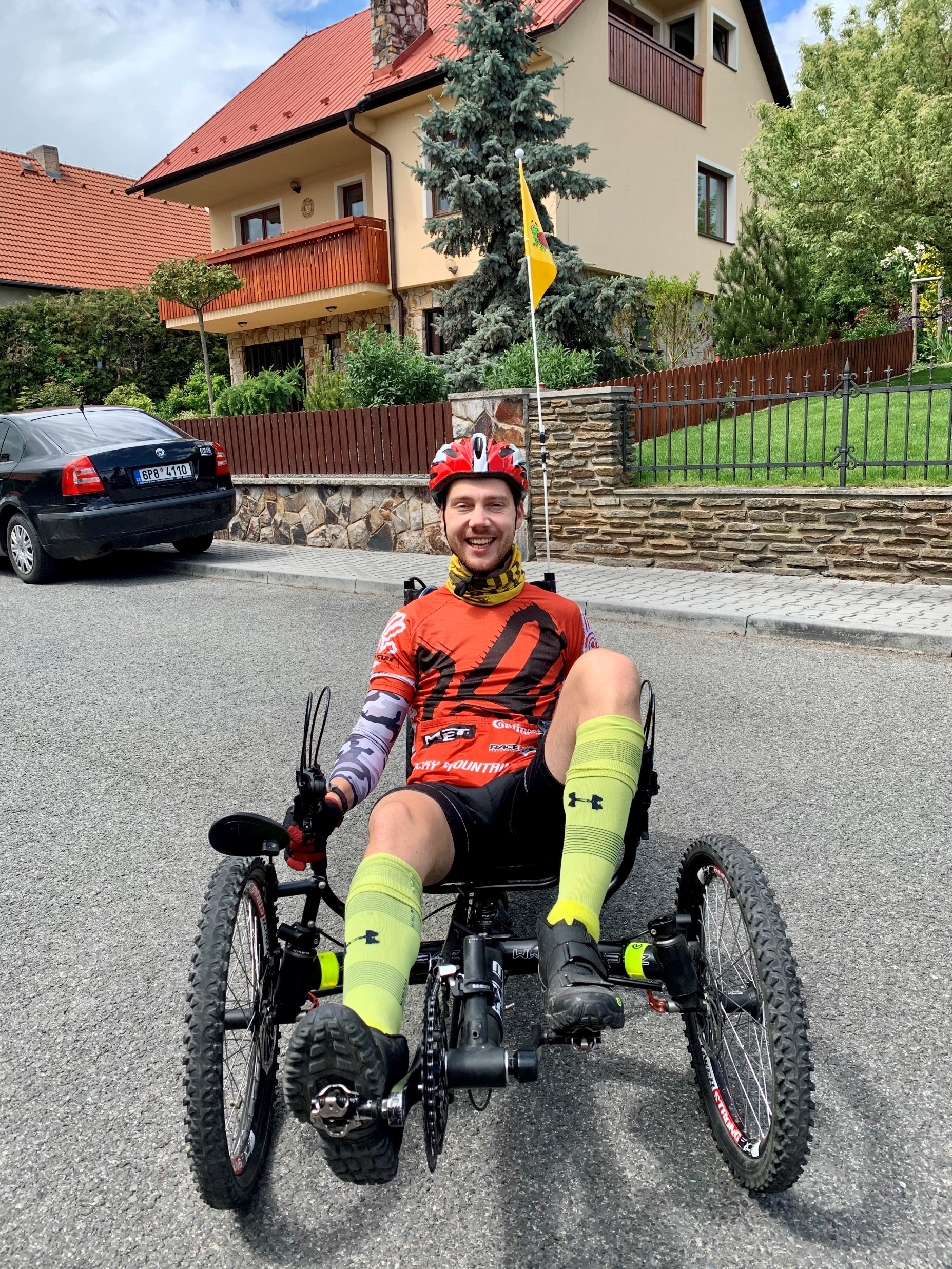 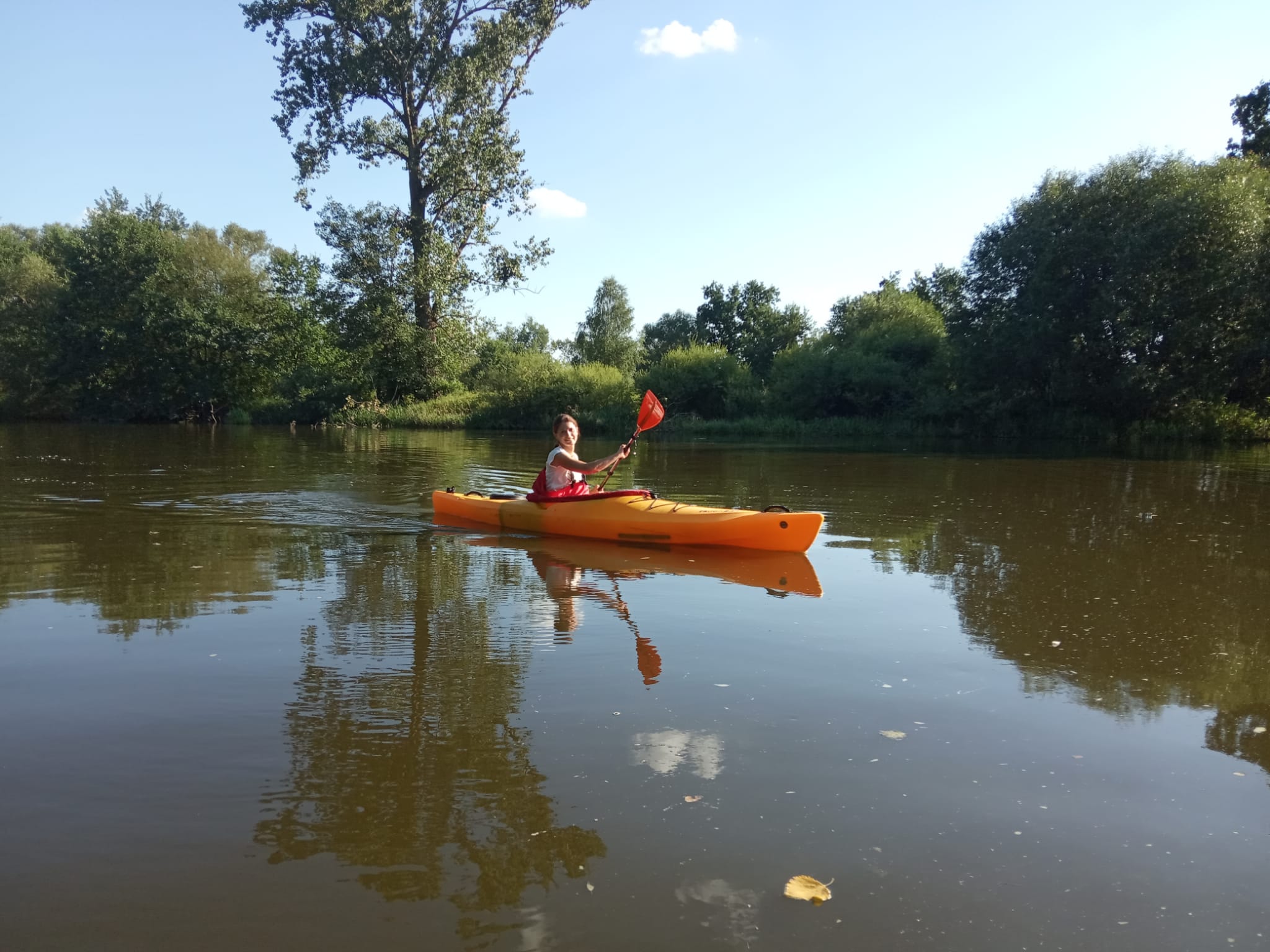 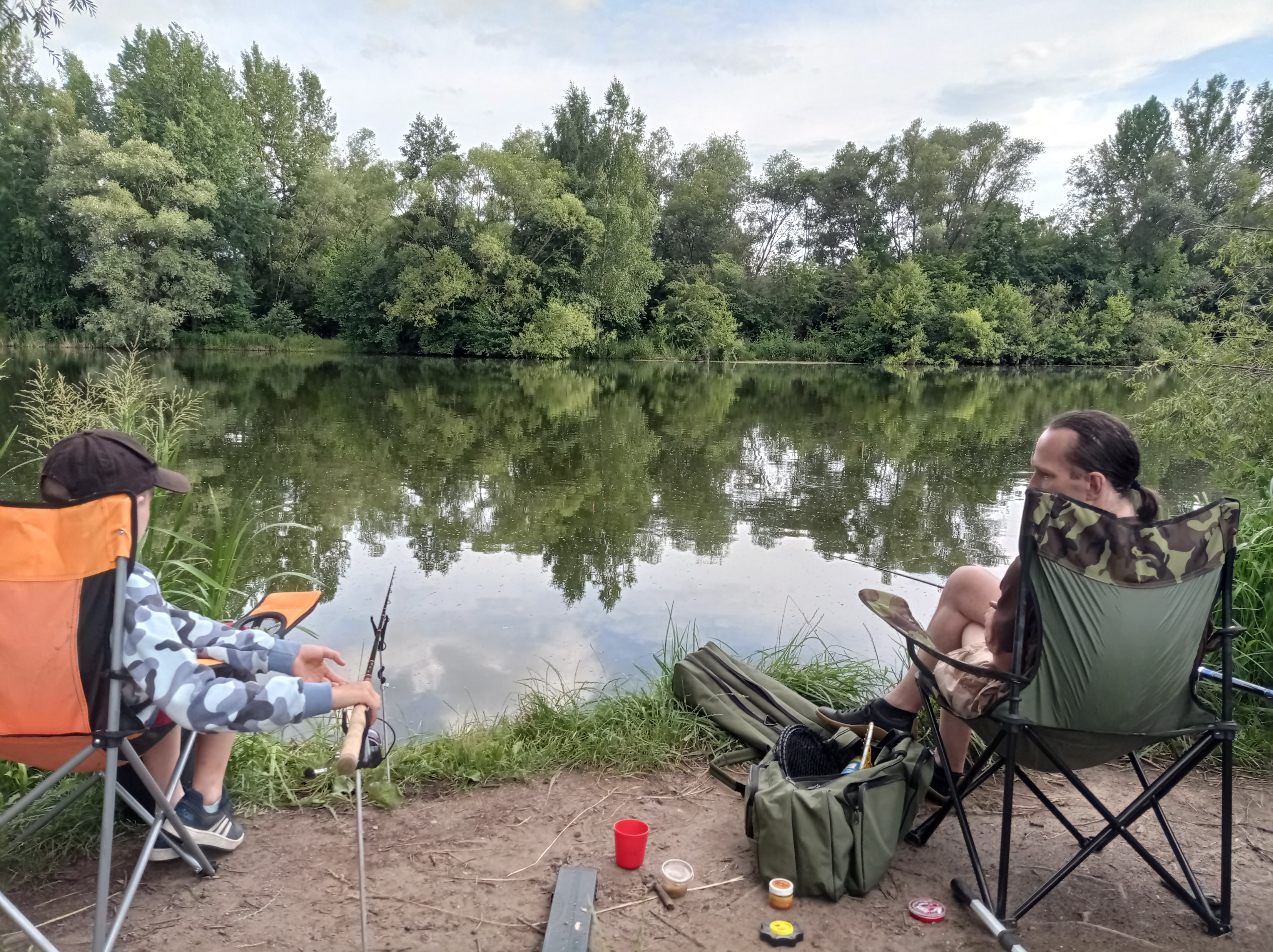 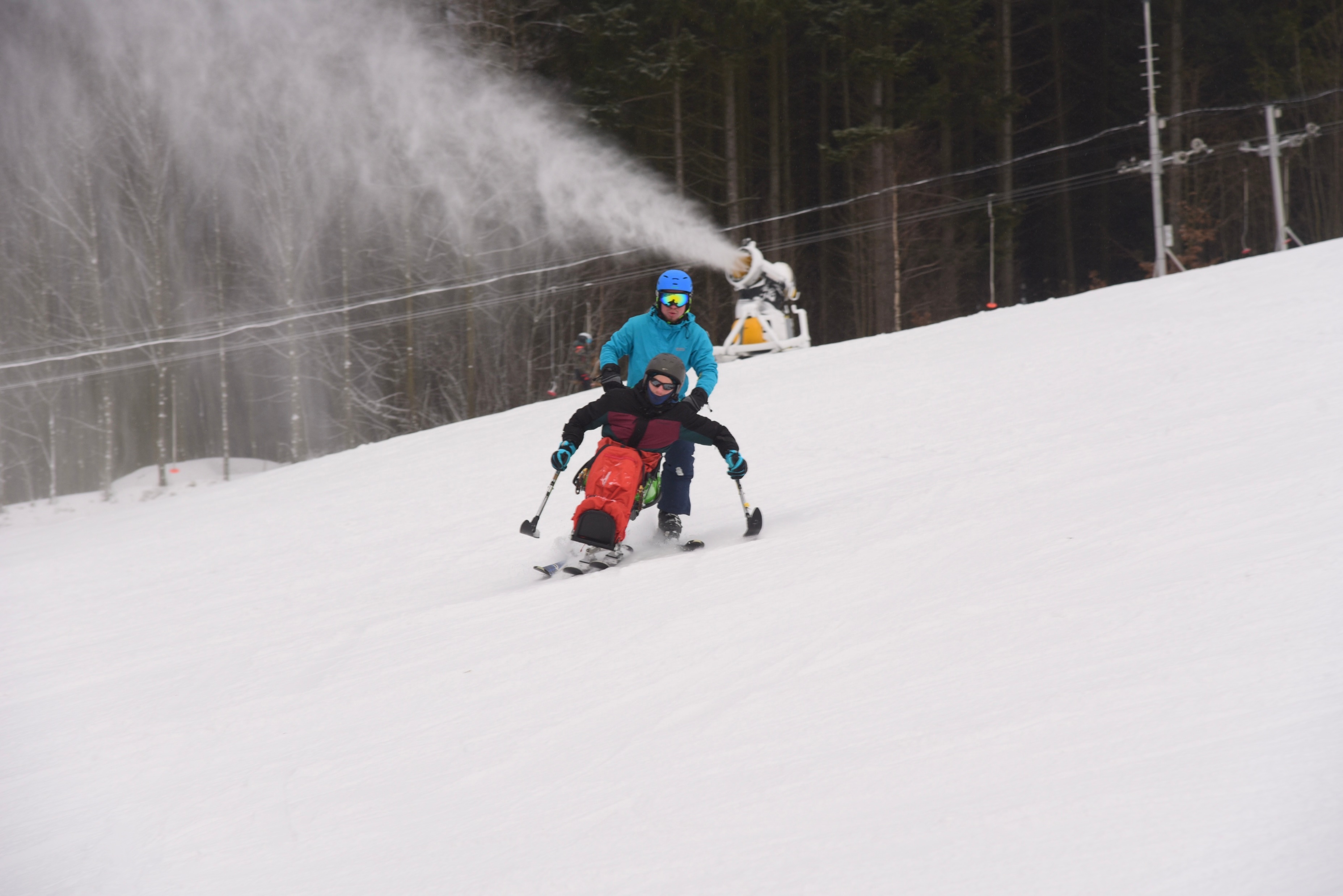 Thank  you  for  your  attention!
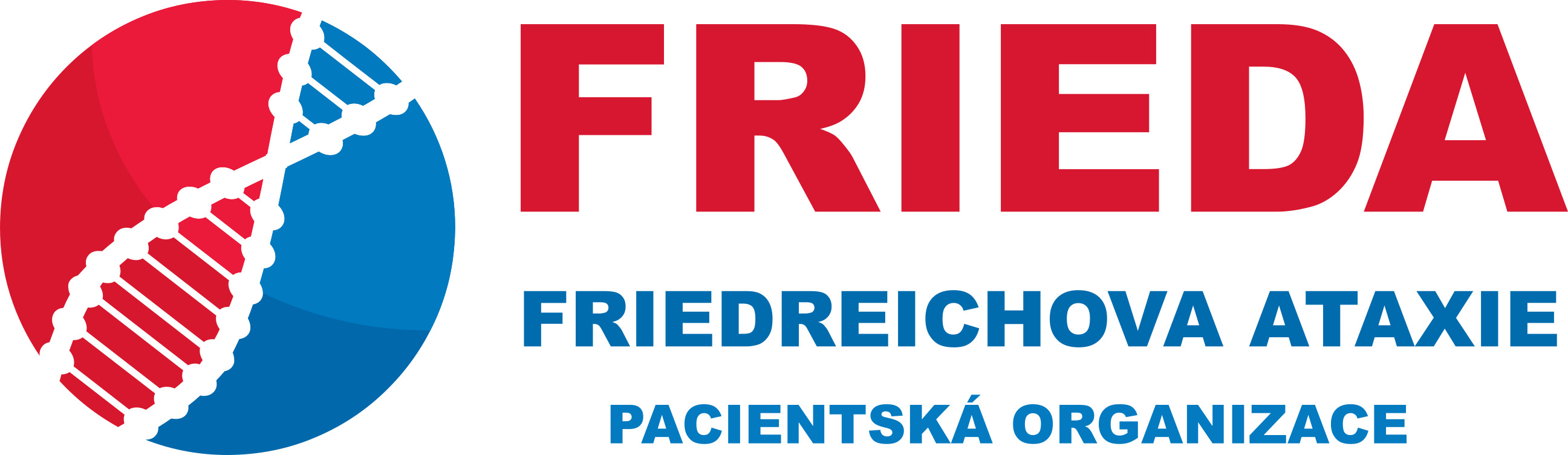